1
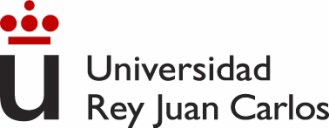 TECNOLOGÍA ELECTRÓNICA
Grado en Ingeniería en Tecnologías Industriales (2023/2024)
©2023 Autoras Beatriz Romero y Belén Arredondo
Algunos derechos reservados Este documento se distribuye bajo la licencia
“Atribución-Compartir Igual 4.0 Internacional” de Creative Commons, disponible en https://creativecommons.org/licenses/by-sa/4.0/deed.es
2
Temario
Tema 1. Amplificador Operacional. Amplificación y ganancia. Modelo ideal del amplificación operacional. Circuitos lineales del amplificador operacional.
Amplificador en lazo abierto.

Tema 2. Diodo y rectificación. Modelo ideal del diodo en DC. Diodo Zener. Circuitos con combinaciones de diodos, circuitos rectificadores y limitadores.

Tema 3. Transistor. Modelo circuital en DC del Transistor bipolar y Transistor de efecto campo. Punto de trabajo y zonas de funcionamiento. Circuitos de polarización.

Tema 4. Amplificación con transistores. Modelos de pequeña señal del BJT y del FET. Circuitos amplificadores de entrada simple con componentes discretos.

Tema 5. Respuesta en frecuencia. Modelo de pequeña señal del transistor en alta frecuencia. Aproximación polo dominante. Constantes de tiempo.
3
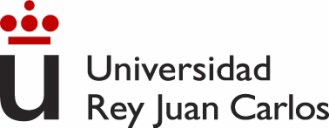 Tema 1. Amplificador Operacional
4
Introducción Modelo ideal
Límites de funcionamiento
Amplificador operacional sin realimentación Amplificador operacional realimentado Montajes lineales con A.O.
Montajes no lineales con A.O.
Índice
5
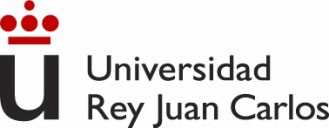 Microelectrónica. Jacob Millman, Arvin Grabel. McGraw Hill.
	Microelectrónica:	Circuitos	y	Dispositivos.	Mark	N.	Horenstein.	Ed. Prentice Hall
The Art of Electronics. Paul Horowitz. Cambridge University Press.
BIBLIOGRAFÍA
6
Introducción
Amplificador de tensión
Amplificador ideal
Amplificador real
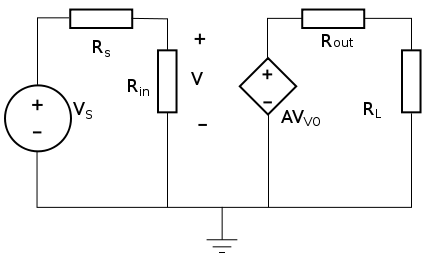 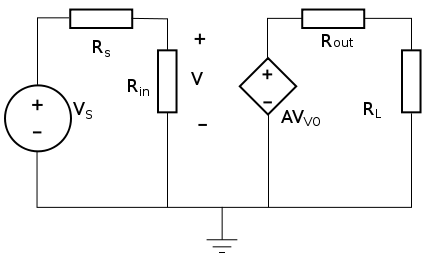 Rout=0
+
Vout
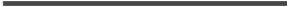 +
Ve
-
+
Vout
+
Rin=∞ Ve
-
Vin
Vin
-
-
Carga
Carga
Excitación
Excitación
A	 Vout   Vout
A	 Vout  Vout
Ganancia en tensión
V
V
V	V
V	V
in	e
in	e
7
| Introducción
Amplificador de tensión
Ejemplo 1
Amplificador ideal con Av=10, Ri=∞ y Ro=0.
El amplificador conectado en su entrada con un sensor de 2V de salida y una resistencia   de salida de 100. El amplificador conectado a la salida una carga de 50 . Calcular la tensión de salida.
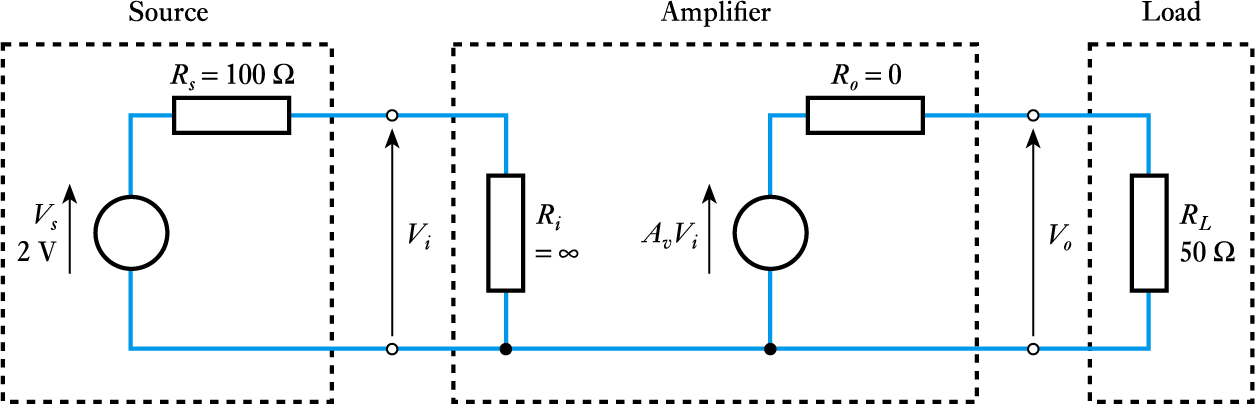 Vin
Ve
AvVe
8
Introducción
Amplificador de tensión
Solución Ejemplo 1
Ri
Ve 
Vin  Vin  Ve  2 V
Rs  Ri
RL
50 
V	 AV
 10 V
 10  2  50   20 V
o	v	e R
 R
e 0     50 
50 
o
L
 Vo
e
Voltage gain (A )  Vo
 20  10
V	2
V
V
in
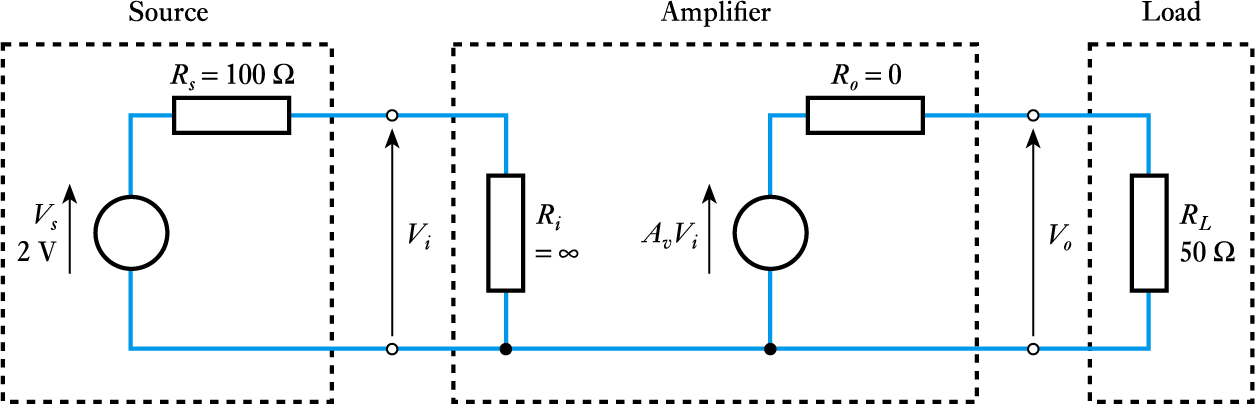 Vin
AvVe
Ve
9
Introducción
Amplificador de tensión
Ejemplo 2
Amplificador real con Av=10, Ri=1k y Ro=10.
El amplificador conectado en su entrada con un sensor de 2V de salida y una resistencia de salida de 100. El amplificador conectado a la salida una carga de 50 . Calcular la tensión de salida.
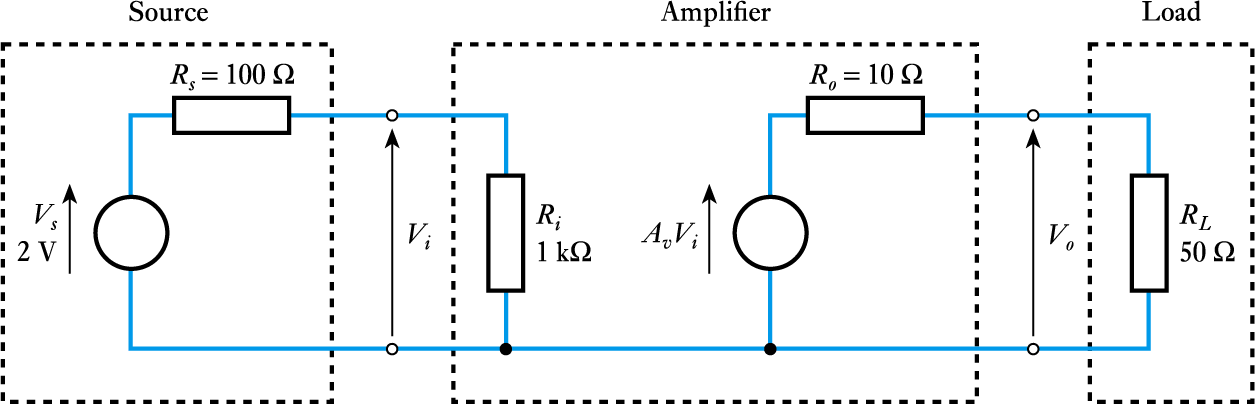 Vin
Ve
AvVe
10
Introducción
Amplificador de tensión
Solución Ejemplo 2
Ri
RL
V  
V
Vo  AvVe
e
in
Rs  Ri
Ro  RL
50 
 	1 k	 2 V  1.82 V
 10 Ve 10 
100   1 k
  50 
Voltage gain (A )  Vo   15.2  7.6
 10 1.82		50 	  15.2 V
V
V	2
10 	  50 
i
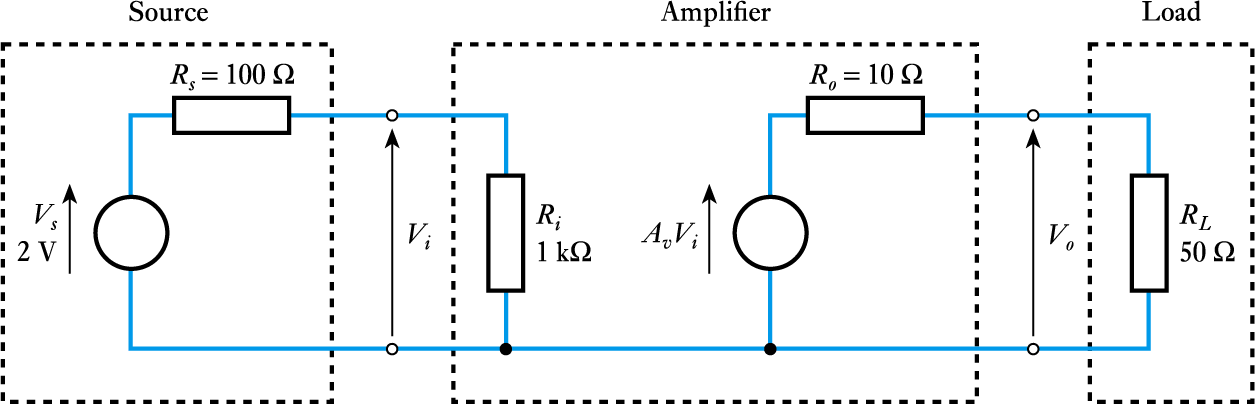 Vin
AvVe
Ve
11
Introducción
El A.O. es un amplificador de tensión de ganancia muy alta.
Numerosas	aplicaciones	en	electrónica	analógica:	amplificación,	filtrado	analógico, acoplamiento, rectificación, detección de umbrales, operaciones analógicas, etc.


Símbolo circuital del AO:
+vpos
+VCC
v
+
+
 (V V )
V0  A0 (V V )
Vin
v
0
-
v-
-vneg
-V
CC
12
Introducción
+VCC










-VCC
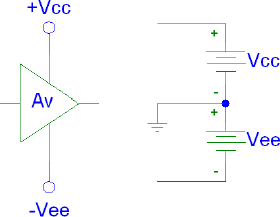 +vpos
+VCC
v+
+VCC
+
v0
-
-VCC
v-
-vneg
-VCC
El AO es un Circuito Integrado
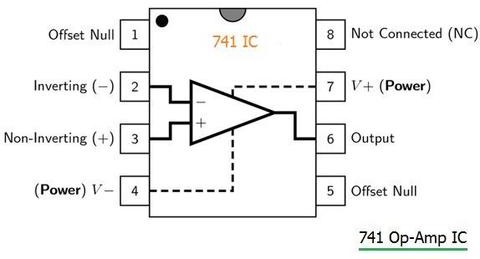 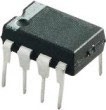 13
Modelo simplificado A.O.
Dispositivo electrónico con dos entradas a las cuales se conecta una señal  llamada  fuente  (source)  y  produce  una  señal  de  salida proporcional, ganancia (gain), a la señal de entrada. Esta señal de salida  se  conecta  normalmente  a  otro  circuito  o  elemento,  llamado carga (load).
rg
rs
v+
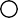 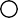 V0
Vs
Ve
V0=A0·(v+-v-)
re
A  V0 
RC
Vg
0
V	V  V
v-
	
e
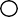 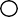 Carga
Amplificador
Generador
Vs
re
RC
Vs

·A ·
 A
idealmente
0
V	re  rg
r  R
0
Vg
g
s
C
14
Modelo Ideal del AO
+VCC
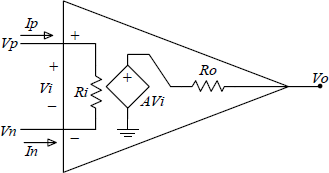 I+
V+ (no inversora)
Vin  (V V )
V0  A0 (V V )
V- (inversora)
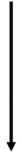 I-
-VCC
Entrada diferencial
Salida
A.O. ideal
Valores típicos de A.O. reales
V
(V V)    0
;	V  V
A →∞
A0
0
104  A 106
0
Ri	106
Ro 100
I  I  0
Ri →∞
re
rS
V0  VS
Ro → 0
15
Resumen parámetros AO ideal
Parámetros del Amplificador Operacional Ideal
16
Límites de funcionamiento del AO Ideal
Saturación de la salida a (+Vcc y -Vcc)
v0  A0 (v  v) si Vcc  A0 (v  v)  Vcc
v0  Vcc si	A0 (v  v)  Vcc si v  v 
+Vcc
V
+
0
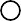 -
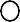 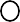 v	 V	si	A (v	 v	)  V	si v	 v	
Vin  (v  v )
-Vcc
	cc	


0	cc	0
Idealmente A0→∞
Comportamiento lineal	Rango de salida V0 = A0(v+ –v-)	 +VCC < V0 < -VCC
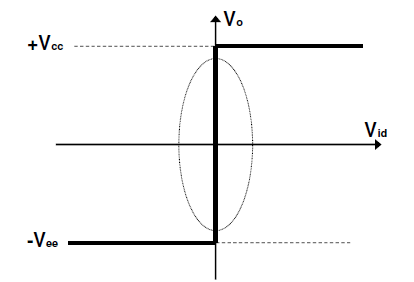 Saturación positiva
+VCC
Zona Lineal (pendiente A0)
Vin  (v  v )
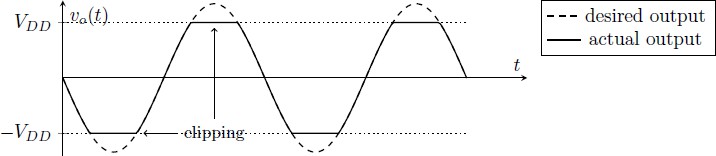 -VCC
Saturación negativa
17
Ganancia en lazo abierto del A.O
A  
+Vcc
+
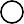 V0
Vin  (v  v )
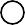 -
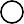 V0  A·Vin  A(v  v )
-Vcc
Vin  0  V0  Vcc
Vin  0  V0  Vcc
Obtener diferentes funcionalidades del AO Estabilizar al AO frente cambios externos de Tª, etc.
La ganancia A es variable con la Tª
A  
Realimentación → conectar la salida con la entrada.
18
AO Realimentado (en lazo cerrado)
Realimentación
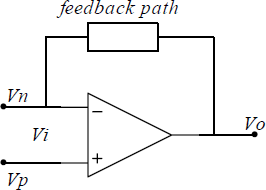 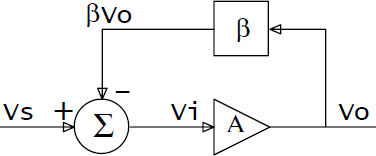 V-
V
e
V+
Vin  (V V )
Ve -  V0
V0=A(Ve -  V0)
A
1 A  
A
1 A  
V0  A Ve  V0   V0 
V	 A	
Vin
Vin
e
f
1
 1
A: Ganancia en Lazo Abierto Af: Ganancia en Lazo Cerrado
A	 1 
 A
A  
1
A  
f
f


1
Af sólo depende de la realimentación
19
AO realimentado negativamente
Realimentación negativa: sistema estable
Realimentación negativa: comportamiento lineal
Realimentación positiva: sistema inestable. Aplicación: osciladores
Ganancia Ideal en Lazo Cerrado (Af) = 1/β
La  ganancia  en  lazo  cerrado  sólo  depende  de  la  red  de realimentación y es independiente de las propiedades internas del AO: A, re, ro…
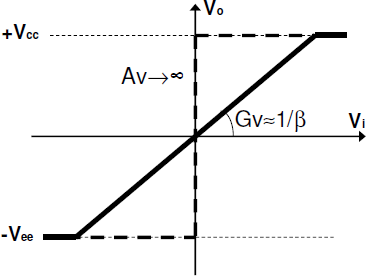 V
V	 (v	 v	) 
;	A	 
0


in
0
A
0
Af →1/ 
V0  0	Vin  0 
v  v
Cortocircuito Virtual
20
Montajes lineales con AO
El AO es ideal
(v  v ; i  i  0; vs  v0 )
Amplificador inversor
i1
R2
i1
R1
V	 0	0 V
e	  	s    Vs     R2
-
Ve
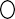 V
R
R
R1
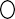 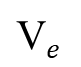 s
Vin
+
1
2
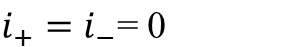 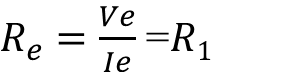 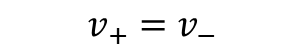 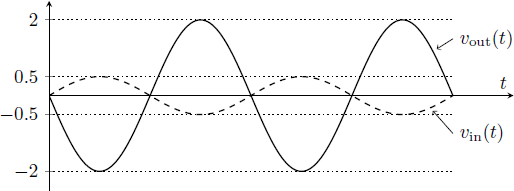 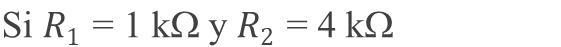 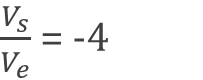 21
Montajes lineales con AO
El AO es ideal
(v  v ; i  i  0; vs  v0 )
Amplificador Sumador
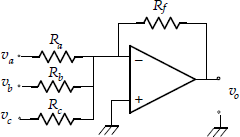 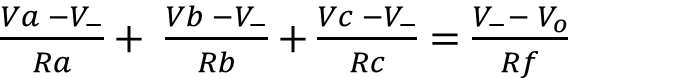 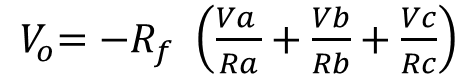 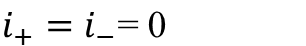 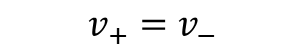 Amplificador utilizado en mezcla de audio
22
Montajes lineales con AO
El AO es ideal
(v  v ; i  i  0; vs  v0 )
Amplificador no inversor
i+=0
vs
ve
R
+
V  S    R1  R2 
Ve	R2
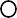 V	 V	 	2	 V	
i-=0
-
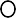 e		S
R  R
1
2
R1

R2
V	
V

S
R1  R2
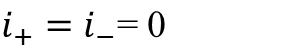 R2
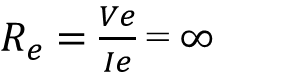 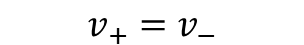 23
Montajes lineales con AO
El AO es ideal
(v  v ; i  i  0; vs  v0 )
Amplificador seguidor de tensión
i+=0
v
+
s
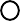 v
i-=0
R1  0 y R2  
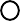 -
e
vs ve
 1
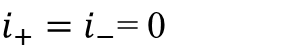 Buffer o adaptador impedancias
A la entrada es una carga ideal A la salida es un generador ideal
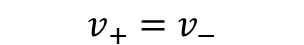 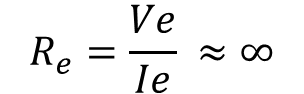 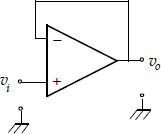 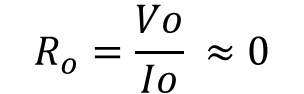 24
Montajes lineales con AO
Amplificador Integrador
El AO es ideal
(v  v ; i  i  0; vs  v0 )
C
VC  0 Vs  Vs
R
 C dVC   dVC   Ve dt	dt	RC
vs
-
i  Ve
R
ve
+
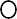 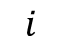 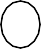 dVs
V	 	1	V dt
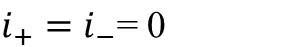   Ve	
s	e
dt
RC	RC
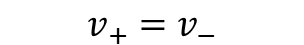 Ve  0  0 Vs   Ve	Vs
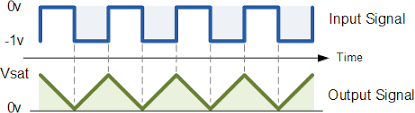 
R	1/ jC
R	Zc
Ve jRC
V	 
s
25
Montajes lineales con AO
El AO es ideal
(v  v ; i  i  0; vs  v0 )
Amplificador Derivador

R
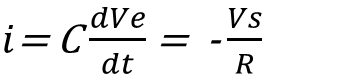 C
-
vs
+
ve
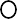 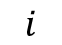 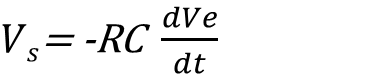 i  C dVe
dt
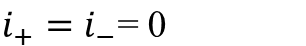 Ve  0  0 Vs	Ve
Zc	R	1/ jC	R
 Vs
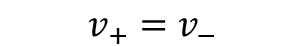 
Vs    jRCVe
26
Montajes lineales con AO
El AO es ideal
(v  v ; i  i  0; vs  v0 )
Amplificador Diferencial
Amplificador básico de instrumentación
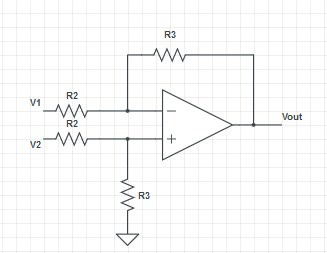 Circuitos de acondicionamiento de señal que minimizan el ruido. Amplifican señales débiles procedentes de sensores.

Aplicaciones:

Acondicionar la salida de un puente de Wheatstone

Amplificar señales eléctricas biológicas.
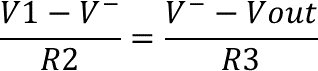 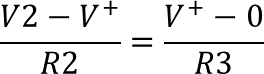 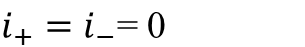 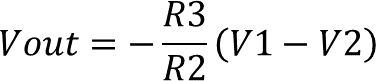 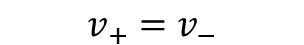 27
Montajes no lineales con AO. Comparador lazo abierto.
Un AO sin realimentación se satura	circuitos no lineales
Los circuitos no lineales tienen muchas aplicaciones en procesamiento de señal.
Vpos
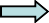 Ve	+
v  0  V  V
V
e	0	cc
out
-
ve  0  V0  Vcc
V
neg
Comparador en Lazo Abierto y Detector de Polaridad
Ve
+
_
Tensión a la entrada
ve
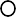 vs
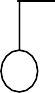 V
r
vr
Vs
t
Tensión a la V
salida
pos
Si ve > vr
(ve- vr) > 0
v0 = +Vcc
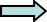 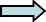 Vneg
Si v < v
(v - v ) < 0
v = -V
e	r
e	r
0	cc
t
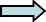 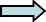 28
Montajes no lineales con AO. Comparador lazo abierto.
Si Ve fluctúa en torno a Vref, a la salida se producen fluctuaciones
Ve
Tensión a la entrada
Vr
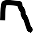 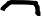 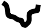 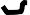 t
Vs
Vpos
Tensión a la salida
Vneg
t
¿Cómo lo evitamos?
29
Montajes no lineales con AO. Trigger Schmitt
Disparador Schmitt (Schmitt Trigger). Comparador con histéresis

Función de transferencia con histéresis
-
Vs
Vs
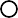 +
Ve
V
pos
R2
R1
R1
V
V
pos R  R
neg R  R
1	2
Ve
1	2
R1
V
pos R  R
1	2
R1
Vneg
30
Montajes no lineales con AO. Trigger Schmitt
Disparador Schmitt. Comparador con histéresis.
Para Ve = 0
Vs  puede ser Vpos o Vneg:
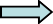 vs ·R1
v	

R1  R2
 Vpos ·R1
Si v	 V
 v
 (v	 v )  0  vs  V
s
pos
pos


R1  R2
 Vneg ·R1
Si ve  v  (v
 v )  0  vs  Vneg  v


R1  R2
V	·R
neg	1
V	conmuta a V
si Ve se hace más negativa que v+, por tanto si
V  
s
pos
e
R  R
1
2
31
Montajes no lineales con AO. Trigger Schmitt
Ve
R1
V
pos R  R
1	2
R1
V
neg R  R
1	2
Vs
Vpos
Vneg
Sin fluctuaciones de la salida. Comparador con histéresis.
32
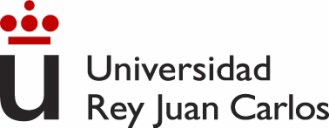 Tema 2. Diodo y rectificación
33
La unión p-n. El diodo de unión
Principio básico de operación. Característica I-V Modelos circuitales del diodo
Circuitos básicos con diodos. Rectificación. El diodo Zener. Otros tipos de diodos
Índice
34
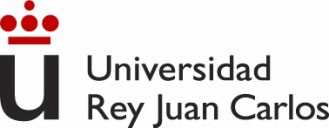 Microelectrónica. Jacob Millman, Arvin Grabel. McGraw Hill.
Microelectrónica:	Circuitos	y	Dispositivos.	Mark	N.	Horenstein.	Ed. Prentice Hall
The Art of Electronics. Paul Horowitz. Cambridge University Press.
BIBLIOGRAFÍA
35
El Diodo de Unión
Cuando un semiconductor dopado tipo P y un semiconductor dopado tipo N se ponen en contacto, se forma una unión P-N.
Si realizamos un “buen” contacto eléctrico (denominado contacto óhmico) en cada zona, tenemos un dispositivo electrónico llamado diodo de unión.
VA o VD: tensión aplicada al diodo (V)
ID: corriente del 	diodo (A)
JD: densidad de 	corriente, I/Área 	(A/cm2)
xj: posición de la 	unión (m)
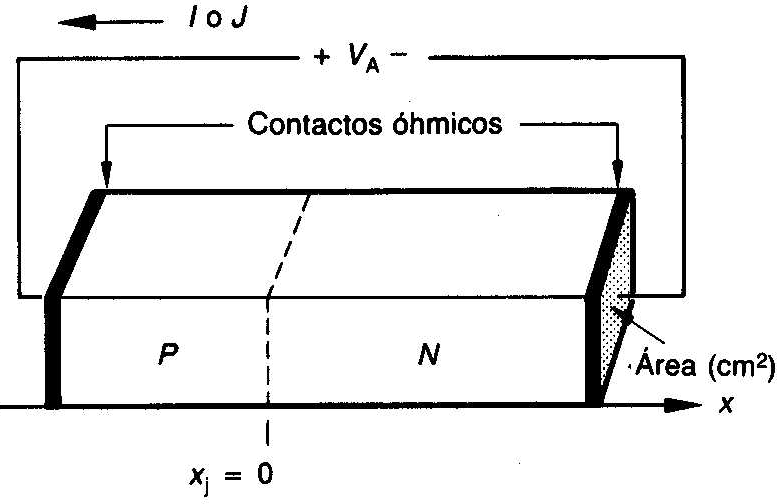 36
El Diodo. Unión P-N. Semiconductores
Unión P-N sin polarización externa
Al formar la unión P-N, dado que la zona dopada tipo N posee menos huecos que la 	zona tipo P, los electrones libres de la zona N SE DIFUNDEN hacia la zona P, ocupando
los huecos libres existentes en la zona P.
P	N
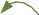 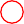 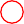 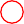 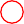 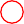 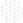 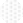 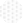 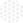 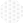 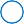 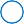 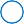 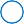 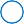 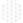 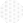 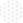 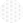 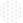 Electrones libres del átomo pentavalente en la capa de conducción
+  Hueco libre del átomo trivalente en la capa de valencia
-
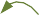 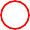 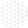 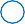 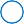 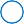 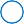 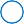 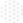 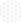 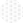 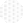 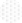 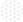 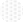 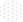 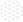 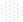 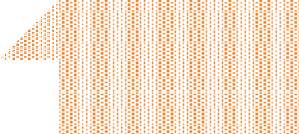 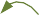 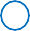 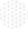 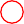 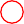 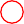 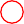 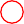 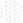 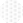 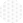 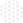 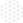 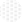 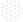 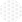 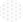 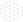 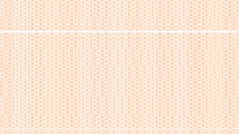 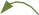 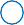 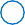 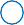 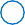 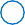 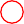 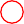 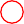 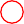 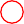 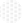 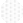 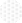 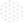 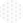 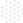 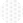 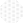 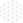 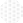 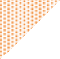 Si dopado p
Si dopado n
P
N
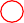 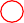 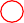 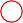 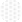 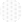 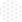 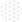 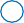 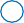 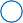 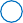 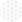 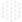 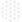 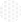 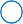 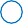 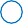 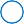 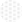 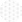 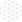 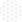 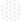 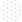 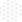 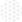 Se unen


Región de carga espacial o agotamiento
En las proximidades de la unión p-n sólo quedan átomos de IMPUREZAS cargadas (ya que dichos átomos NO son móviles), creando la denominada Zona de Carga Espacial
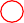 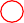 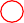 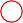 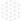 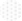 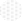 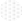 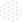 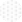 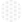 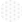 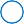 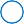 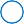 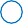 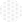 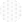 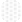 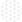 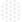 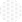 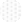 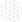 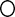 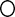 37
El Diodo. Unión P-N. Semiconductores
Unión P-N con polarización externa
Polarización directa	Polarización inversa
P	N
P	N
+	+	-	-	-	-
-	-	-	-	-	+	+	+	+	+
+	+	+	+
-	-	-	-	-	+	+	+	+	+
+	+	+	+
-	-	-	+
+	+	+	+
-	-	-	-	-	+
-	-	-
+	+
+	+	+
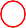 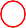 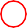 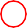 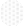 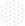 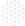 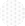 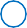 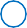 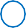 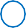 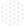 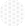 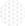 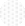 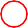 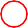 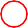 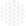 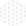 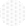 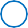 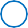 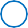 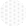 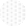 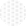 -	-	-	-	-	+	+	+	+	+
-	-	-	-
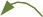 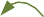 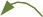 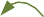 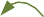 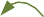 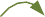 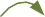 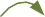 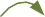 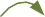 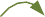 +	+	+	+	-	-	-	-
-	-	-	-	-	+	+	+	+	+
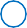 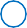 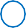 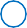 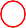 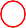 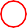 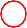 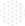 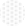 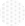 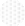 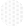 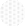 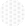 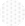 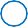 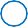 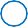 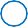 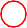 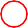 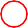 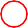 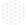 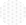 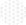 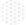 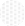 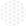 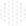 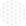 -
-
-
-
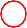 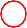 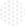 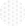 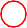 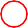 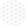 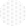 -	-	-	-
-	-	-
+	+	+
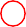 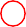 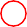 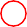 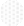 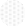 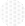 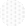 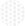 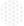 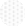 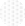 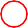 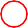 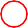 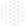 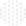 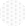 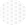 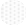 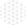 -	-
+	+	+	+
-	-
-	-	-	+	+	+	+	+
-	-	-	-
-	-	-
+	+	+
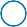 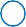 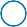 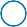 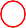 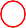 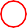 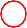 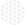 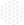 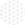 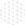 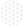 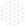 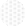 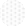 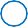 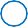 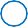 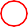 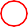 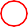 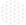 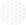 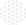 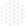 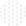 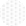 +	+	+	+
-	-	-	-	-	+	+	+	+	+
_
_
+
+
Corrientes de arrastre
ID  0
38
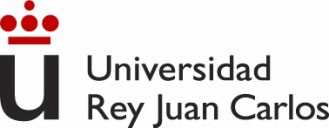 Símbolo circuital del diodo. Encapsulados
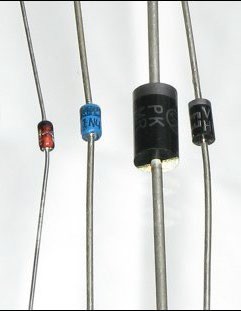 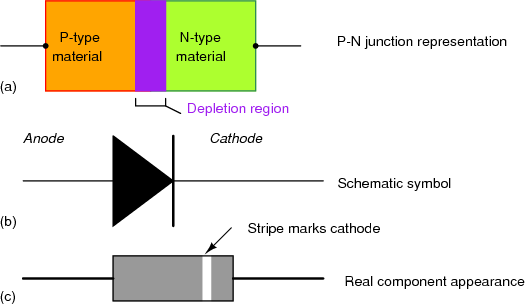 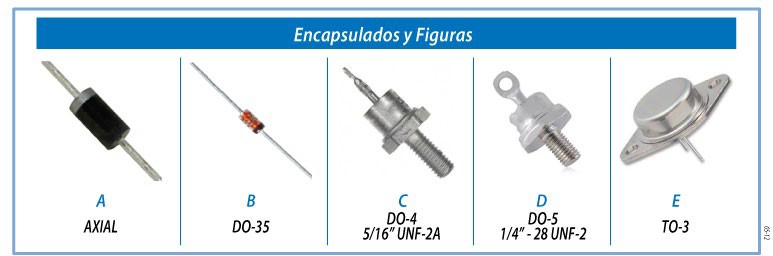 39
Característica I-V de la unión PN
e·V	/T
iD   IS (e	D
V	/V
1)  IS (e D	T	1)
VD voltaje aplicado al diodo
iD corriente del diodo
IS corriente inversa de saturación =
f(T, concentración de portadores, área de unión...) 10-8-10-14: dispositivos discretos de Si;
10-16: en un diodo de C.I.
 coeficiente de emisión
(C.I o diodos discretos que operan con más de10mA)
(diodos discretos de Si que operan hasta 10mA)
iD (mA)
vD
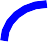 V
iD inversa (A)
TH
V =KT/q (V	tensión térmica, 25,9 mV a 300K: K cte de
VBR
Tensión umbral
T
Boltzmann, T temperatura, q carga del electrón)
T
Tensión de ruptura
VTH voltaje umbral (0,6 - 0,8V para diodos de Si;
0,2 - 0,3V para diodos de Ge; 0,9 – 1,1V en GaAs)

VBR voltaje o tensión de ruptura (breakdown), a la que aparece una corriente muy elevada en polarización inversa	(-50V para diodos convencionales de Si).
40
Modelos circuitales del diodo
Cuando se construyen circuitos complejos con diodos, el cálculo de las tensiones y corrientes en el circuito utilizando la característica I-V del diodo anterior sólo se puede realizar de manera numérica (simulación mediante computador, herramientas de resolución de sistemas de ecuaciones no lineales…)
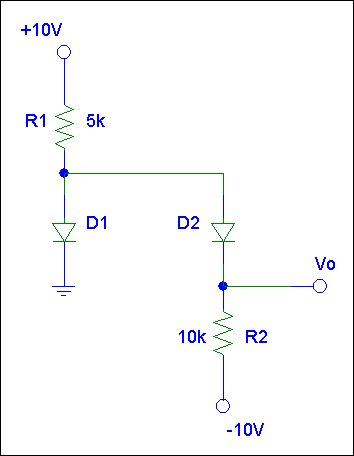 e·V	/T
iD   IS (e	D
V	/V
1)  IS (e D	T  1)
 iD	

VD  VT ln	1
	S	
I
Por ello, se recurre a modelos simplificados (llamados modelos circuitales) del diodo que permitan el análisis y resolución de circuitos de una manera aproximada.
41
Modelos circuitales del diodo
VT
P. Directa
Rr
-
Modelo
+
P. Inversa
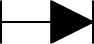 Rf
VT
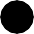 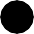 Curva I-V aproximada
Curva I-V ideal
Curva I-V real
iD
iD
iD
1/Rf
vT
vD vBR
vT
vT
vD
vBR
vD
1/Rr
42
¿Cómo analizar circuitos con diodos?
No se puede aplicar superposición con elementos no lineales (diodo).
No se puede aplicar Thèvenin en un circuito con elementos no lineales.

Existen diferentes formas para resolver circuitos con diodos:
Desconectar el elemento no lineal (diodo) y aplicar Thevenin/Norton del resto del circuito.
Resolución gráfica: Superponer la característica I-V del diodo a la recta de carga del circuito.
Suponiendo el estado de cada diodo y aplicando las leyes de Kirchhoff. Verificar si hay contradicciones.
iii.
Recta de carga
Vamos a analizar el circuito más sencillo: una resistencia R, un diodo y una fuente de tensión continua VDD. ¿Cuánto vale la corriente del circuito y las tensiones en cada elemento?
R
Ambos elementos están en serie, luego la corriente (I) del circuito es la misma en el
+
VD
ID
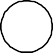 VE
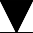 -
diodo y en la resistencia: I = I	= I .
R	D
Si aplicamos la ley de mallas de Kirchhoff, sustituimos en ella la ley de Ohm (tensión en la resistencia) y despejamos el valor de la corriente:
A esta ecuación se le denomina RECTA DE CARGA
V	V
ID    E	D
VE  VR  VD  ID ·R  VD 
R
La recta de carga del circuito lineal determina todos los puntos de operación permitidos de dicho dispositivo en el circuito en que se halla.
44
Punto de trabajo (Q) del diodo
Punto de trabajo Q = (VDQ, IDQ): es la intersección de la recta de carga con la curva característica del componente
R
iD
Característica V-I de entrada de un diodo
+
VD
ID
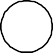 VE
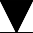 -
 VE
i
D
R
V  V
D  ID ;
E
V	 i ·R  V
R
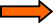 E
D
D
Punto de operación Q
IDQ
La recta de carga se dibuja hallando los cortes con los ejes:
Pendiente= -1/R
V
iD    E
V	 0
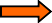 R
VD  VE
D
v
vD
VD  VE
DQ
iD  0
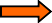 45
¿Cómo analizar circuitos suponiendo el estado de los diodos?
Suponer razonadamente el estado de cada diodo (directa o inversa).
Dibujar el esquema del circuito sustituyendo los diodos por el modelo circuital elegido en función de su estado:
Diodos en directa (conducción)  modelo circuital.
Diodos en inversa (corte)  interruptor abierto.
Determinar las corrientes y tensiones en todo el circuito mediante las leyes de Kirchhoff.
Comprobar si existen contradicciones con las suposiciones hechas para cada diodo. Habrá contradicción si:
Por el cortocircuito pasa una corriente negativa
En el circuito abierto aparece una tensión positiva.
Si hay alguna contradicción modificar las hipótesis del punto 1. Si no hay contracciones, los valores de tensión y corriente calculados se aproximarán bastante a los reales.
46
Circuitos con diodos: Rectificadores
Un circuito rectificador ideal convierte una tensión alterna (generalmente sinusoidal) en una tensión continua.

En la práctica, los
rectificadores no son circuitos ideales, por lo que la tensión continua de salida suele presentar pequeñas variaciones y no ser perfectamente continua.

Los circuitos rectificadores más utilizados son circuitos con diodos, entre los que destacan:
Rectificador de media onda
Rectificador de onda completa con puente de diodos
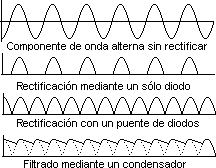 47
Rectificador de media onda
Ideal	Vγ
El diodo del circuito conducirá sólo si la tensión v supera el voltaje de codo. Por ello v0 = vs-Vγ (semiciclos positivos, cuando vs > Vγ ), y v0 = 0 (semiciclos negativos, cuando (cuando vs < Vγ ):
s
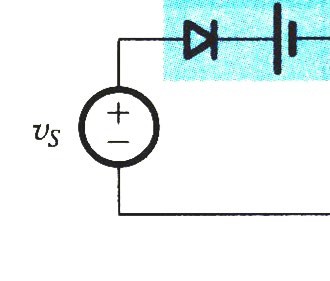 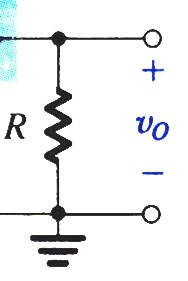 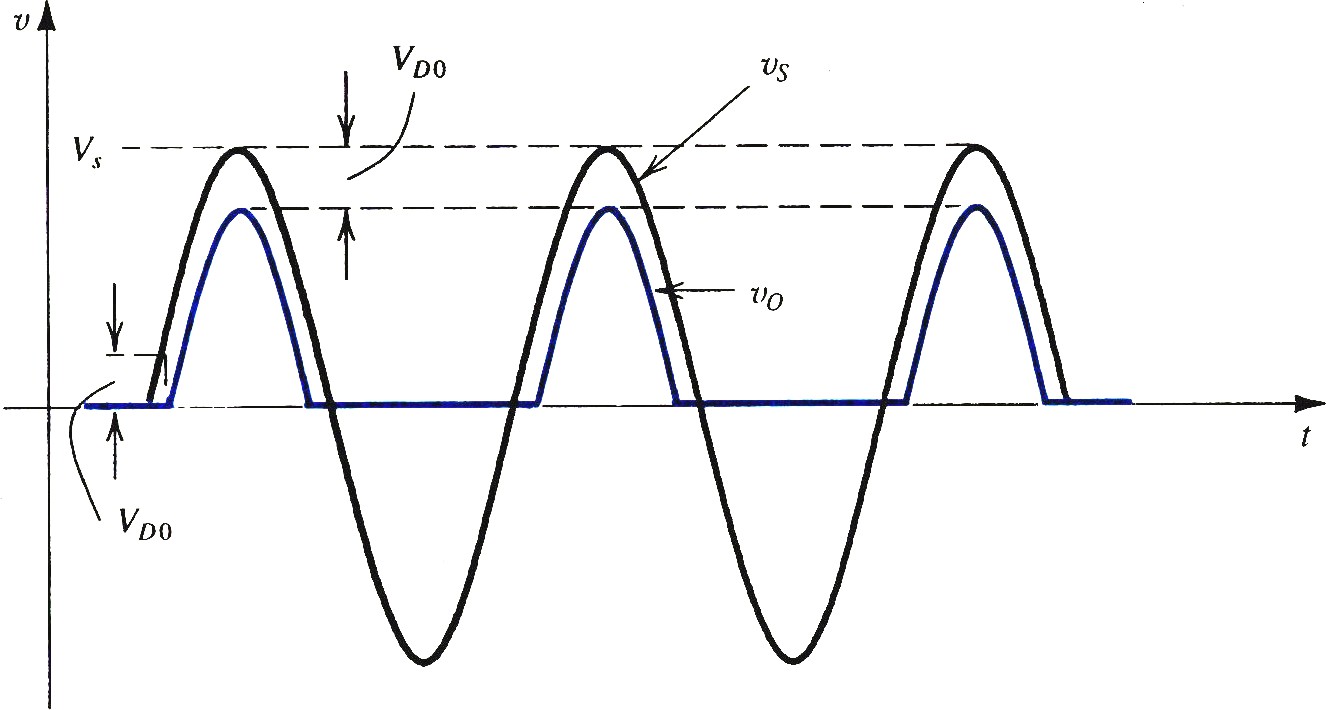 Vγ
I  vs V
R
La tensión de salida v0 es positiva pero NO CONTINUA. Esto se corrige si se introduce un condensador C en paralelo con la resistencia R.
Vγ
48
Rectificador de media onda
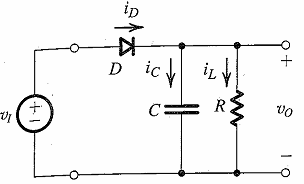 Cuando el diodo conduce, el condensador almacena carga eléctrica.
Cuando el diodo se corta (interruptor abierto), el condensador se descarga poco a poco a través de la resistencia R.

En el siguiente ciclo el diodo vuelve a conducir y el condensador recupera la carga perdida mientras el diodo estaba en corte.

Si la capacidad del condensador C, la resistencia R o ambos son de valor elevado, la tensión de salida apenas disminuye en el tiempo.
Por ello, para reducir el rizado de la tensión de salida, en la práctica se utilizan valores elevados de C.
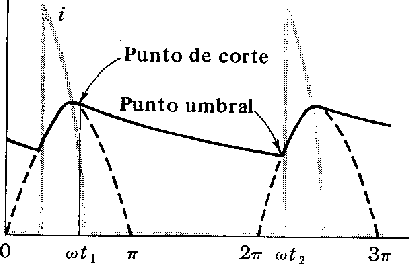 49
Rectificador de onda completa con puente
El circuito rectificador de media onda es el más sencillo, pero no se aprovecha el semiciclo negativo de la tensión alterna sinusoidal. Para transformar a tensión continua ambos ciclos de la tensión alterna sinusoidal de entrada, se utilizan circuitos rectificadores de onda completa.
Uno de los circuitos más utilizados consta de cuatro diodos y se conoce como PUENTE de diodos. Disponible comercialmente.
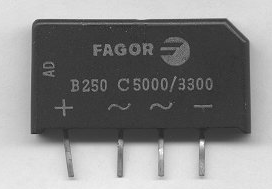 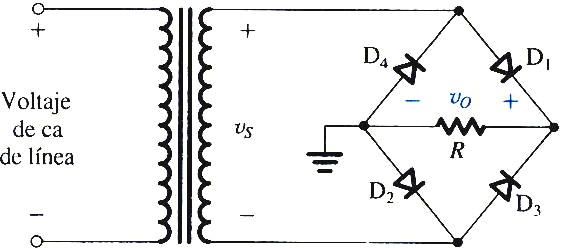 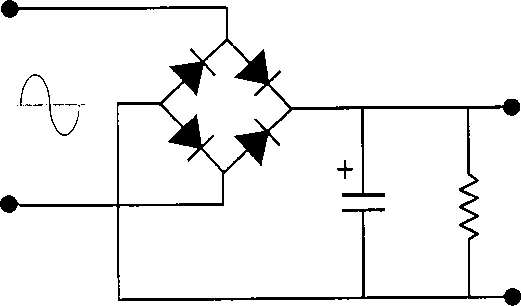 +
D1
D4
vs
+
v0
3
ve
D
D
-
2
x
R
-
En el puente de diodos, siempre hay DOS diodos que conducen simultáneamente: en el semiciclo positivo de vs conducen D1 y D2, en el semiciclo negativo lo hacen D3 y D4
50
Rectificador de onda completa con puente
En el semiciclo positivo de vs:
La corriente pasa por D1, luego por la resistencia R y por último por D2.
D3 y D4 se encuentran en inversa (corte).
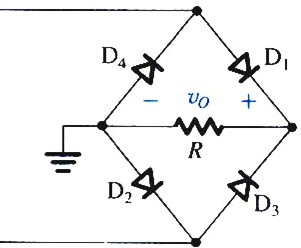 +
vs
-
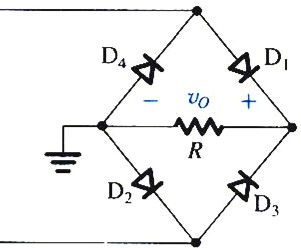 -

vs



+
En el semiciclo negativo de vs:
La corriente pasa por D3, luego 	por la resistencia R y por último 	por D4.
D1 y D2 se encuentran en inversa (corte).
51
Rectificador de onda completa con puente
Dado que siempre hay dos diodos conduciendo, la tensión de salida del transformador debe superar el doble de la tensión de codo para que exista conducción:
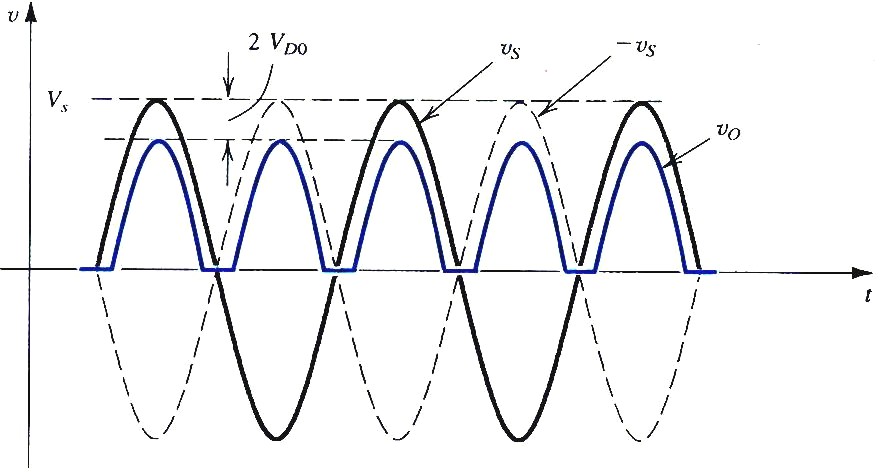 2 Vγ
D3 D4
D1 D2
D1 D2
D1 D2
D3 D4
Como en los circuitos rectificadores anteriores, un condensador C conectado en paralelo con la resistencia R permite reducir el rizado de la tensión de salida v0.
52
Circuito recortador o limitador
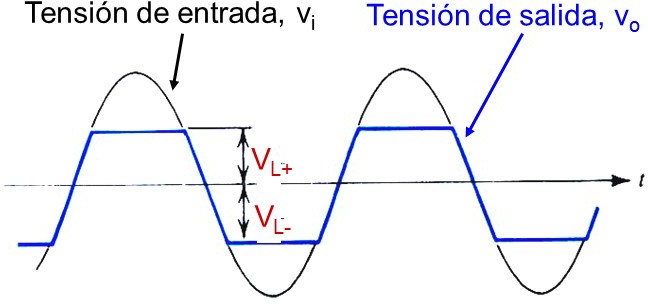 Un circuito recortador (limitador, o selector) de tensión permite eliminar en la tensión de salida vo una parte de la tensión de entrada vi que supere un cierto intervalo de voltaje.
Recortador a un nivel superior VL+ = VR2 + VTH
Recortador a un nivel inferior VL- = VR1 - VTH
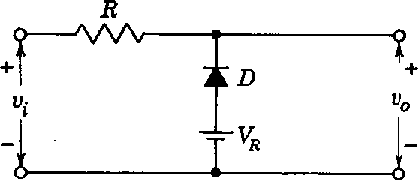 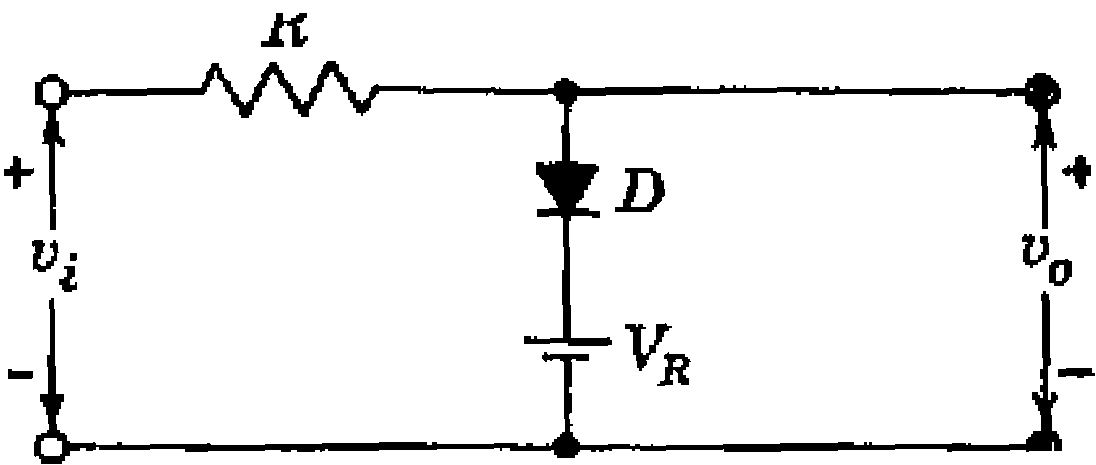 2
1
53
Otros diodos: el diodo Zener
Los símbolos circuitales del diodo Zener son los siguientes:
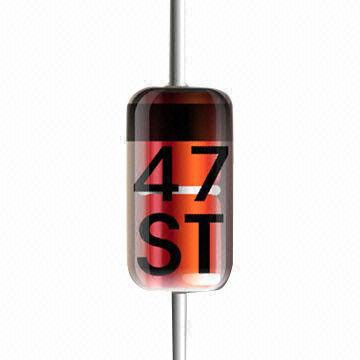 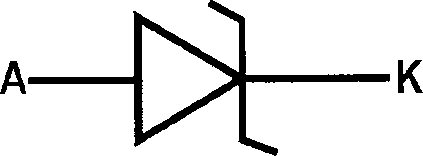 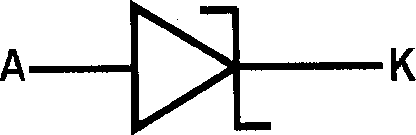 La curva característica del diodo Zener es la siguiente:

En directa funciona como un diodo normal.
Vz es la tensión Zener.
IzMIN es la corriente mínima necesaria para entrar en la zona de ruptura Zener.
IzMAX es la mayor corriente en 	ruptura soportada (dada por la 	potencia máxima)
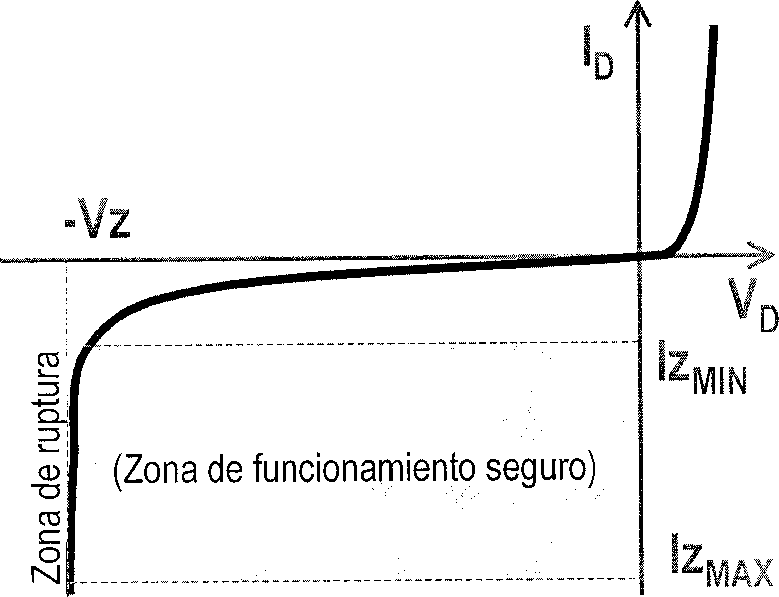 54
Circuito regulador de tensión con diodo Zener
La aplicación más importante de los diodos Zener tiene que ver con circuitos donde se necesite una tensión muy constante y estable: circuitos reguladores de tensión.
VS
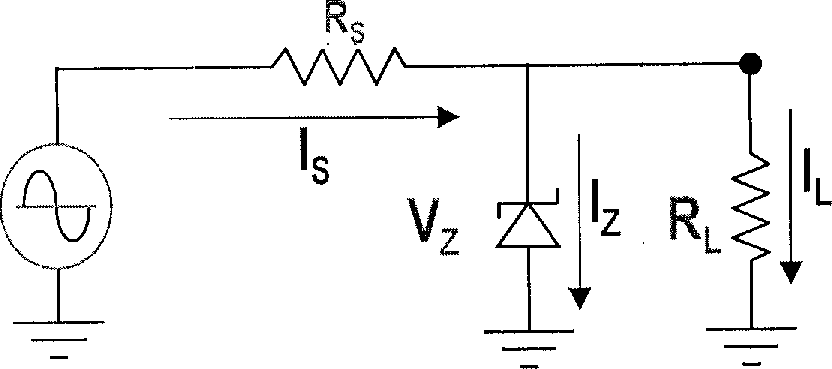 Carga (resistencia) variable
V
E
Circuito regulador Zener

Si en el circuito anterior se hace circular por el diodo Zener una corriente en 	inversa entre IzMIN e IzMAX, la tensión de salida VS será fija y de valor Vz. De 	esta manera, aunque varíe el valor de la resistencia RL, ésta siempre estará 	sometida a la misma tensión (VS = VZ)
55
Otros diodos
Diodo varicap o varactor: La unión P-N de un diodo polarizado en inversa se comporta como un condensador de capacidad variable: a mayor tensión inversa disminuye la capacidad de la unión. Útil en circuitos de sintonizado RLC, para modificar la frecuencia de resonancia con la tensión aplicada.
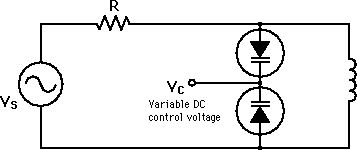 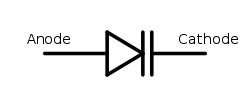 Diodo LED (Light Emitting Diode): diodo que emiten luz al paso de la corriente.
Existen LED de distintas longitudes de onda (desde el infrarrojo al ultravioleta) en función del semiconductor en el que esté fabricado. Usados en indicadores, pantallas, comunicaciones...
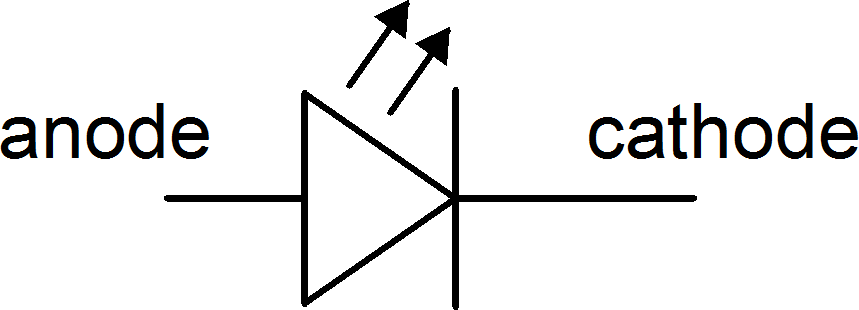 56
Otros diodos
Diodo Láser (Light Amplification by Stimulated Emission of Radiation) es un dispositivo que utiliza un efecto de la mecánica cuántica, la emisión inducida o estimulada, para generar un haz de luz coherente espacialmente (haz colimado) y temporalmente (monocromático). Usados en lectores de CD, DVD, comunicaciones ópticas, impresoras láser…
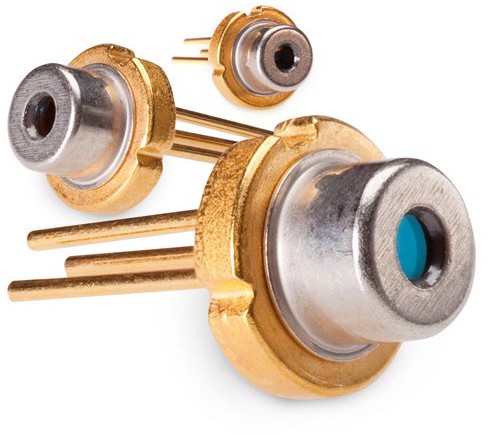 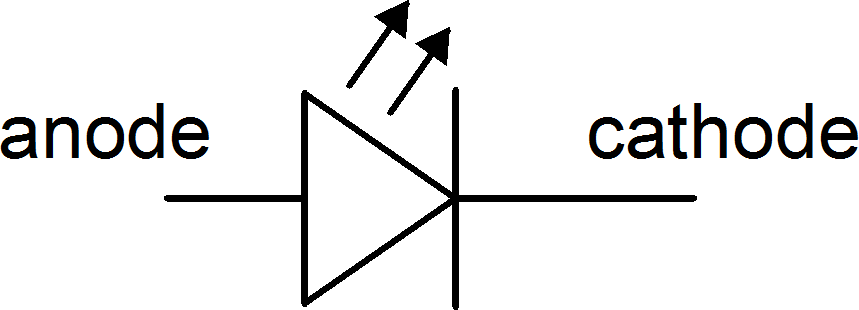 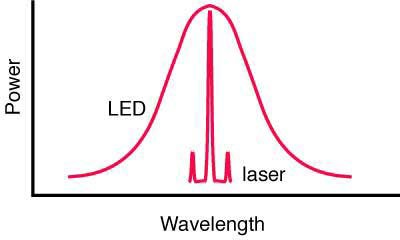 57
Otros diodos
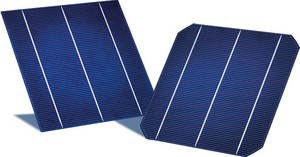 Célula fotovoltaica (célula solar): Unión p-n que cuando absorbe radiación luminosa produce una tensión y corriente eléctrica (fotocorriente) por efecto fotovoltaico. Su objetivo es producir energía eléctrica, luego suelen ser de área elevada.
Fotodiodo: Funciona también por efecto fotovoltaico, pero no se utiliza para producir energía eléctrica sino como sensor de luz, por lo que suele ser de tamaño más reducido. Se polariza en inversa, produciendo una fotocorriente proporcional a la radiación incidente. Se usa en comunicaciones ópticas.
Los fototransistores además amplifican esa corriente, ganando sensibilidad.
Optoacoplador u optoaislador: La combinación de un diodo LED y un fototransistor en un circuito integrado, que permite aislar eléctricamente una señal.
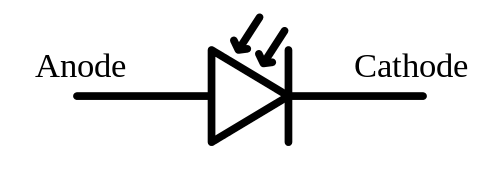 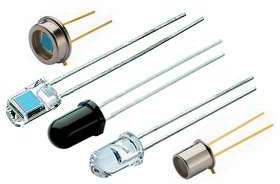 58
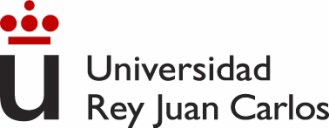 Tema 3. Transistor
59
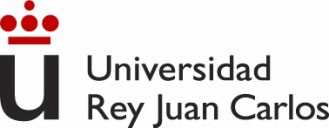 Transistor Bipolar. BJT. Transistor de efecto campo. FET.
Índice
60
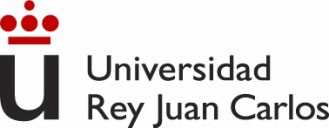 Electronics. A System Approach. Neil Storey. Pearson- Prentice Hall. 4ª edición.
Microelectrónica:	Circuitos	y	Dispositivos.	Mark	N.	Horenstein.	Ed. Prentice Hall
Microelectrónica. Jacob Millman, Arvin Grabel. McGraw Hill.
The Art of Electronics. Paul Horowitz. Cambridge University Press.
BIBLIOGRAFÍA
61
Transistores
Es un componente de 3 terminales con 3 pares de posibles curvas 	características  I-V.  Dos  de  ellas  son  suficientes  para  definir  el 	componente.
Esas dos curvas características son la curva I-V de entrada y la 	curva I-V de salida. La curva característica I-V de salida es un 	conjunto de curvas en función de uno de los parámetros de entrada.
Salida
is
Entrada
Componente de 3 terminales
ie
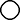 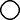 ve
vs
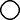 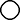 62
Transistores
Componentes de 3 terminales:
FET (Transistor de Efecto Campo):
BJT (Transistor Bipolar de Unión):
Fuente	de	corriente	(salida)
Fuente controlada
de	 corriente por	corriente
(salida) (entrada).
controlada por tensión (entrada). Transconductancia (gm).
Ganancia de corriente (β ó hFE/hfe). Terminales: Base, Emisor y Colector.
Terminales:	Puerta, Fuente.
vGD
Drenador	y
vBC
ig
ib
i
i
FET
BJT
c
d
D
C
G
B
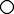 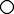 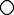 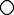 vCE
vBE
vGS
vDS
ie
is
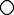 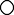 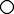 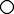 E
S
J. Bardeen, W.H. Brattain, y W. Shockley, 1948
W. Shockley, 1952
63
Transistores
Clasificación de los componentes de 3 terminales

npn
BJT
pnp
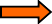 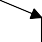 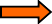 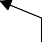 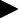 Canal p
Canal p
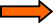 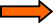 JFET
Canal n
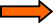 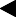 Canal n
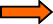 FET
Enriquecimiento
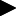 Canal p
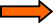 MOSFET
Deplexión
Canal n
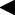 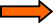 64
Transistor Bipolar. BJT.
Estructura y símbolo del transistor. npn y pnp
Terminales: Base, Emisor y Colector. Componente asimétrico.
C
iB
iC
N
E	N	P
C
B
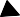 iE
B
E
C
iB
iC
P	N
P
E
C
B
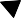 iE
B
E
65
Transistores bipolares. BJT.
Zonas de funcionamiento
Zona Activa: Unión Base-Emisor polarizada directamente (VBE>VT).
Unión Base-Colector invei rsa.
i
B
C
VBE  0, 7
iC    iB
iE  iC  iB
B
C
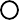 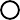   iB
VBE
Amplificación
V	 0.7
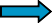 E
BC
iE
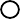 Zona de Corte: Unión Base-Emisor y Base-Colector polarizada inversamente. No hay movimiento de electrones (sólo minoritarios)
iB
iC
C
B
V	 0, 7
i	 0
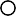 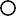 Interruptor abierto
BE
VBC  0.7
C
iE  0
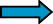 E
iE
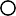 66
Transistores bipolares. BJT.
Zonas de funcionamiento

Zona  Saturación:  Unión  Base-Emisor  polarizada  directamente  (VBE>VT).  Unión Base-Colector polarizada directamente. La corriente de colector ic depende del circuito externo.
IC   IB
V	 0, 7
BE
VBC
iB
VBC	iC
0.7
B
C
I	 I
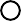 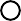 Interruptor cerrado
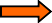 E
C
VCE  0.2
VBE
iE
E

Zona de Transistor inverso: Unión Base-Emisor polarizada inversamente. Base- Colector polarizada directamente. Es como la zona activa, pero sólo mueve los electrones de fugas, no los mayoritarios. Transistor “muy malo”.
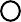 67
Transistores bipolares. BJT.
Zonas de funcionamiento. Tabla Resumen.
Z. Activa  Amplificación corriente  E. Analógica
Z. Corte - Z. Saturación E. Digital
68
Transistores bipolares. BJT.
C
iB
iC
Curvas características
B
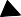 iE
Característica I-V de entrada
Característica I-V de salida
E
iB
iC
Característica V-I de entrada de un transistor
Zona Saturación
Potencia máxima
Zona Corte
ibn
Depende de V
CE
Zona Activa o Lineal
ib3
ib2 ib1
Zona Conducción
ib0 = 0
Zona Corte
vCE
VCEsat
vBE
69
Transistores bipolares. BJT.
Polarización. Análisis en CC. (Emisor Común)
RC
iC
C
iB
RB
B
iB
VBB
iE
VCC
Característica V-I de entrada de un transistor
E
 VBB
i
B
R
V	 i ·R	 V
B
BB
B	B
BE
Punto de operación Q
IBQ
 VBB
VBE  0
iB  0
i
B
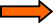 R
B
VBE  VBB
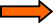 Pto.  De  Operación.  Intersección  de  la recta de carga con la curva característica de entrada.
VBE  VBB
vBEQ
vBE
70
Transistores bipolares. BJT.
Polarización. Análisis en CC. (Emisor Común)
RC
iC
C
iB
RB
B
VBB
iE
VCC
iC
 VCC
E
Característica V-I de salida de un transistor
i
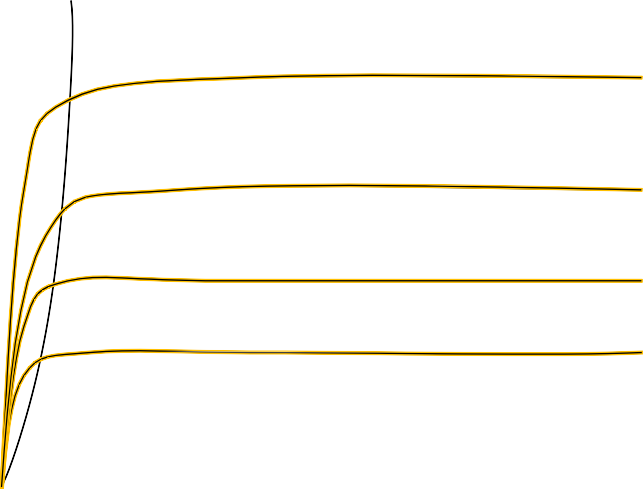 C
R
C
 iC ·RC  VCE
VCC
Punto de operación Q
ICQ
 VCC
V	 0
i
CE
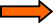 C
R
C
i	 0
VCE  VCC
V	 V
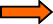 C
CE	CC
vCEQ
Pto.  De  Operación.  Intersección  de  la recta de carga con la curva  del valor de iB dado por la característica de entrada.
vCE
71
Transistores bipolares. BJT.
Aplicaciones. Interruptor.

Interruptor: Corte y Saturación. Inversores. Polarización de base.
RC
iC
C
i	 0
iB  0;
Zona de Corte
iB
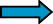 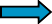 R
C
B
B
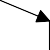 VCE  0;
VBB
Zona de Saturación
iC  f VCC , RC 
iE
VCC
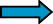 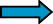 E
72
Transistores bipolares. BJT.
Aplicaciones. Amplificador.
	Emisor Común. Amplificador inversor de tensión. Polarización de emisor.
VCC
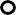 VBB  iB ·RB  VBE  iE ·RE
RC
 iC ·RC  VCE  iE ·RE
VCC
iC
C
Ganancia de tensión y corriente 
Alta impedancia de entrada y de salida
Amplificación de tensión CA
RB
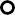 iB
B
Vs
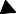 iE
E
VBB
RE
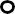 73
Transistores bipolares. BJT.
Transistor BJT real

Sus características varían con la temperatura.
La β varía mucho de un transistor a otro aún dentro de la misma familia.
La curva característica de salida no es plana en su Zona Lineal. No es totalmente lineal.
La	tensión	máxima	que	soporta	un	transistor	entre	terminales	es finita. Por encima de ellas se rompe el componente.
La máxima corriente viene limitada por la capacidad de disipación de potencia del componente.
La existencia de capacidades y resistencia parásitas hacen que la velocidad de respuesta del transistor sea limitada.
74
Transistores
Componentes de 3 terminales:
BJT (Transistor Bipolar de Unión): Fuente   de   corriente   (salida) controlada  por  corriente  (entrada). Ganancia de corriente (β ó hFE/hfe).
Terminales:   Base, Colector.
vBC

ib
FET (Transistor de Efecto Campo): Fuente    de    corriente    (salida) controlada por tensión (entrada).
Transconductancia (gm).
Terminales:	Puerta, Fuente.
vGD
Drenador	y
Emisor	y
ig
i
i
FET
BJT
c
d
D
C
G
B
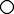 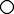 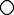 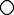 vCE
vBE
vGS
vDS
ie


E
J. Bardeen, W.H. Brattain, y W. Shockley, 1948
is


S
W. Shockley, 1952
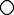 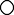 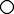 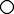 75
Transistores	de	efecto	campo.	Principio	de funcionamiento (FET)
Terminales: Puerta, Drenador y Fuente. Componente simétrico.
Una tensión controla el flujo de portadores en un canal de conducción
El canal de conducción unipolar (monopolar) regulado por la tensión en G.
El	canal	puede	engrosarse,	adelgazarse	o incluso desaparecer dependiendo de VGS
Resistencia de entrada infinita.
Semejanza	entre	las	ecuaciones	y	curvas
G
D
S
Sustrato
Se  emplean   en   Electrónica Digital ya que alcanzan mayores velocidades de procesamiento.
características de los FET.
76
Transistores de efecto campo. JFET.
Estructura y símbolo del transistor. Canal n y Canal p
Terminales: Puerta, Drenador y Fuente. Componente simétrico.
D
G
iG ~ 0
iD
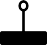 p+
n-
G
Canal n
S
D
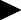 p+
iS
S
G
G
D
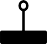 iG ~ 0
iD
n+
p+
Canal p
S
D
G
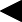 n+
iS
G
S
77
Transistores de efecto campo. JFET.
Efecto campo. Canal n
Tensión VDS y VGS polarizado en inversa:	Polarización p-n inversa y aparece una zona de transición. El canal de conducción se estrecha. iD proporcional a VDS hasta un valor máximo. Comportamiento no lineal.
iD
Zona de agotamiento o transición de la
iD
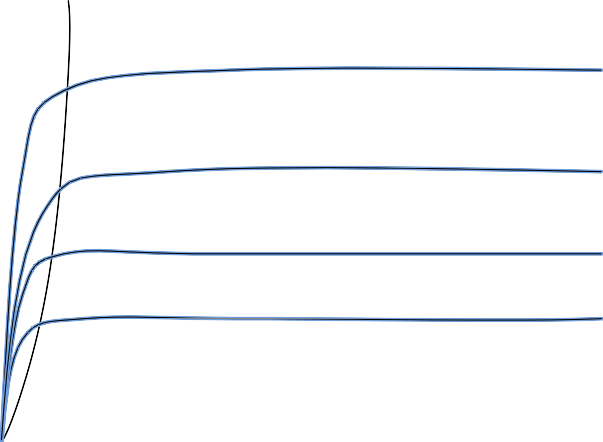 D
VGS=0V
unión p-n
VGS=-1V
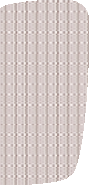 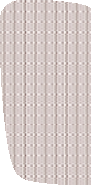 G
G
p+
+
VGS=-2V
p+
-
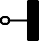 n-
-
-
VGS
VGS
+
+
VGS corte
vDS
VDSsat
S
Canal p: Igual funcionamiento pero cambiando el signo de VGS
78
D
Transistores de efecto campo. JFET.
iG ~ 0
i
D
Zonas de funcionamiento
G
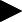 iS
Zona Lineal: Para una determinada tensión V	>V
la i	varía
GS	TR	D
linealmente según se incrementa VDS hasta una Vsat . Vsat ~VGS -VTR
S
D
VDS
G VGS
Si VGS  VTR	y  0  VDS  Vsat ( VGS VTR )
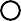 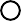 iD
i	 k  2V	V	V	V 2 ; k  iDSS
D	GS	TR	DS	DS
V 2
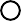 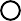 S
TR
Zona de Saturación: Para una determinada tensión VGS>VTR, si VDS>Vsat la iD permanece constante aunque aumente VDS.
Si VGS  VTR	y VDS  Vsat ( VGS VTR )
G VGS
D
VDS
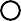 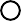 iDSS
iD  k  VGS V	 ; k 
i
2
D
TR
V 2
TR
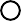 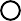 S
79
Transistores de efecto campo. JFET.
Zonas de funcionamiento
Zona de Corte: Para una determinada tensión VGS<VTR en canal está estrangulado y no circula la corriente iD.
D
VDS
G VGS
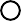 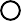 iD  0
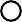 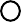 S

Zona de ruptura: Si estando en la zona de saturación se aumenta mucho VDS se produce la ruptura del componente.

No hay Zona inversa: El componente es simétrico.
80
D
Transistores de efecto campo. JFET.
iG ~ 0
iD
G
Curvas características
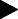 iS
Característica I-V de entrada	Característica I-V de salida S
iD
i
VDS  VGS  VTR
Zona saturación
D
VDS = Cte.
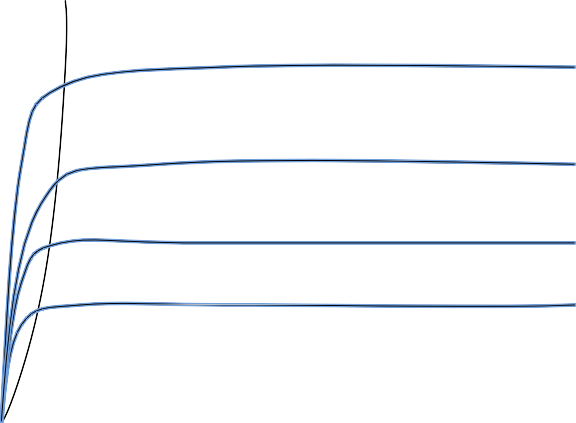 VGS=5V
Conducción
VGS=4V
Zona lineal
VGS=3V VGS=2V
VGS corte
Corte
Zona corte
vDS
VDSsat
vTR
vGS
Zona Activa o Saturación
iD  f VDS ,VTR 
VGS>VTR
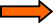 En la zona de saturación:
  mA 
i	 k  V	V	2 ;  k 

 V 2 
i	 0
D	GS	TR
Zona de Corte
VGS<VTR
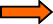 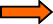 	
D
81
Transistores de efecto campo. MOSFET.
Estructura y símbolo del MOSFET de enriquecimiento. Canal n y Canal p
Terminales: Puerta, Drenador y Fuente. Componente simétrico.
SiO2
D
S	G

n
D
iD
iG ~ 0
Canal n
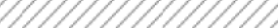 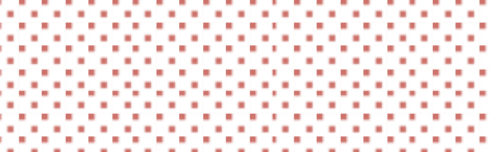 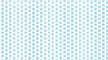 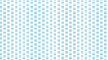 n
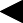 G
iS
Sustrato p
S
D
SiO2
D
G
S
iD
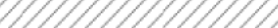 iG ~ 0
Canal p
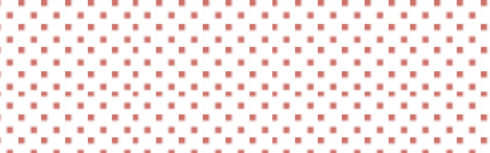 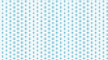 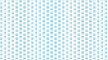 p
p
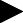 G
Sustrato n
i
S
S
82
Transistores de efecto campo. MOSFET.
Funcionamiento. MOSFET de enriquecimiento canal n
Tensión VDS y VGS:  La tensión VGS atrae electrones del sustrato hacia la capa aislante de SiO2, creando un canal. La corriente iD comienza a circular cuando la tensión VDS supera un umbral VTR. El sustrato p se conecta a la fuente. En transistores usados en C.I. el sustrato puede estar conectado a otra tensión.
VDS
- +
VGS
iD
- +
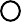 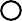 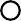 SiO2
G
S
D
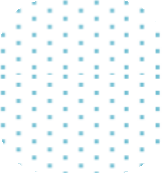 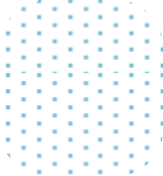 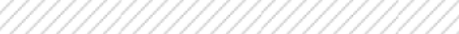 n+
n+
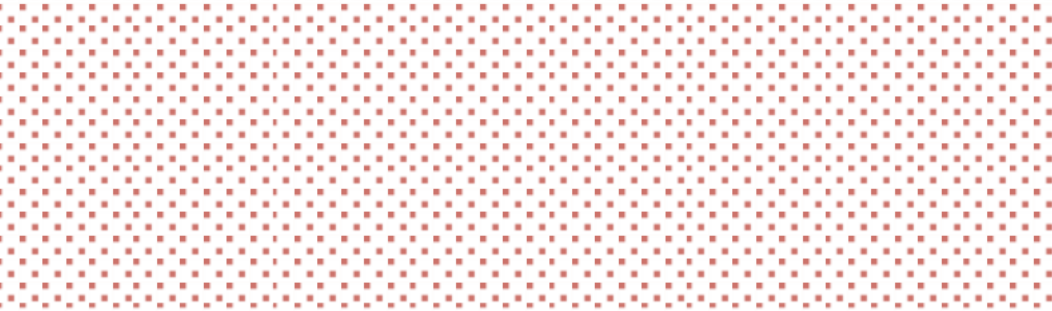 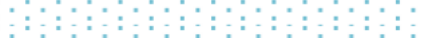 Canal n generado
Sustrato p
Conectado a S
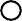 83
Transistores de efecto campo. MOSFET.
Zonas de funcionamiento

Zona	Lineal:	Para	una	determinada	tensión	VGS>VTR  la	iD	varía linealmente según se incrementa VDS hasta una Vsat . Vsat ~VGS -VTR
G	D
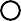 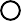 Si VGS	y  0  VDS  Vsat ( VGS VTR )
VTR
V
V
iD
GS
DS
i	 k  2V	V	V	V 2 
D	GS	TR	DS	DS
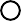 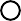 S
Zona	de	Saturación:	Para	una	determinada	tensión	VGS>VTR,	si VDS>Vsat la iD permanece constante aunque aumente VDS.
G VGS
D
VDS
Si VGS  VTR	y VDS  Vsat ( VGS VTR )
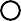 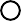 iD
i	 k  V	V	2 ;
D	GS	TR
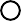 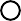 S
84
Transistores de efecto campo. MOSFET.
Zonas de funcionamiento

Zona de Corte: Para una determinada tensión VGS<VTR en canal está estrangulado o no se ha formado y no circula la corriente iD.
G VGS
D
VDS
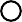 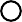 iD  0
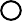 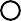 S

Zona de ruptura: Si estando en la zona de saturación se aumenta mucho VDS se produce la ruptura del componente.
85
Transistores de efecto campo. MOSFET.
Curvas características (Enriquecimiento canal n)
Característica I-V de entrada	Característica I-V de salida
iD
i
VDS  VGS  VTR
Zona saturación
D
VDS = Cte.
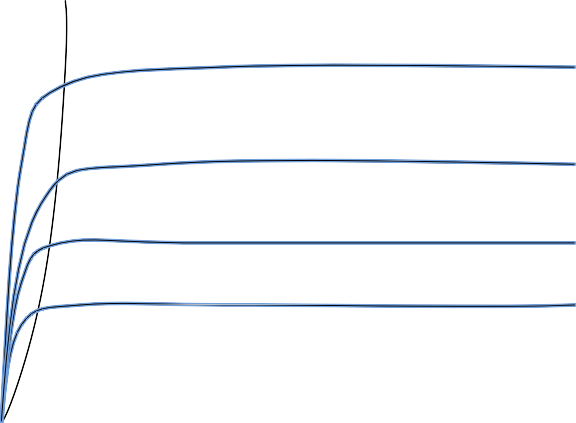 VGS=5V
Conducción
VGS=4V
Zona lineal
VGS=3V VGS=2V
VGS corte
Corte
Zona corte
vDS
VDSsat
vTR
vGS
Zona Activa o Saturación
iD  f VDS ,VTR 
VGS>VTR
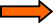 En la zona de saturación:
  mA 
i	 k  V	V	2 ;  k 

 V 2 
i	 0
D	GS	TR
Zona de Corte
VGS<VTR
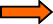 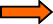 	
D
86
Transistores de efecto campo. MOSFET.
Punto de operación
Circuito de salida
VDD  iD·RD  VDS
iD
VGS=5V
Punto de operación Q
 VDD
V	 0
i
VGS=4V
DS
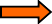 D
R
D
VGS=3V
V	 V
i	 0
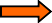 DS
DD
D
V	=2V
GS
Pto. De Operación. Intersección de la recta de carga con la curva  del valor de VGS conectado en la entrada.
VGS corte
VDQ
vDS
VDSsat
87
Transistores de efecto campo. MOSFET.
Aplicaciones. Amplificador inversor de tensión
Suponiendo zona de saturación:
VDD
VTR  y VDS  VGS VTR
VGS
RD
 mA 
iD  k  VGS V	 ; k
 	 
2
iD
 V 2 
TR
	
Polarización CC (Pto. de operación o trabajo):
VDD  iD·RD  VDS
Vs  VDS

Se comprueba la suposición
D
G
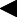 V
s
S
Ve
VTR  y VDS  VGS VTR
VGS
88
Transistores de efecto campo. MOSFET.
Aplicaciones


Interruptores analógicos o digitales.
Etapas de entrada a amplificadores diferenciales.
Amplificadores especiales.
Resistencias controladas por tensión.
89
Transistores de efecto campo
Transistor JFET y MOSFET reales
Sus características varían con la temperatura.
La curva característica de salida no es plana en su Zona de Saturación. No es totalmente lineal.
La tensión máxima que soporta un transistor entre terminales es finita. Por encima de ellas se rompe el componente.
La máxima corriente viene limitada por la capacidad de disipación de potencia del componente.
La existencia de capacidades y resistencia parásitas hacen que la velocidad de respuesta del transistor sea limitada.
Sensibles a descargas electroestáticas.
90
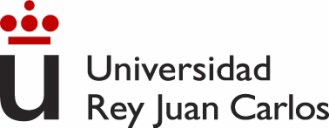 Tema 4. Amplificación con transistores
91
Amplificadores. Función de transferencia. Tipos. Linealizar el amplificador
Índice
Modelo equivalente de pequeña señal. Acoplamiento capacitivo
Método de resolución de circuitos con DC y AC. Ejemplos de amplificadores de una etapa con BJT.
92
Microelectrónica: circuitos y dispositivos. M. N. Horenstein, Prentice Hall
Circuitos Electrónicos, análisis simulación y diseño. N. Malik, Prentice Hall

The art of electronics, P. Horowitz, Cambridge University Press
BIBLIOGRAFÍA
93
Resumen Transistores ( Repaso)
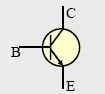 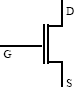 94
Amplificadores
Los transductores proporcionan señales débiles, con poca energía, que necesitan ser amplificadas. El bloque funcional que cumple esta tarea es el amplificador de señal.

Para que la información no cambie, el amplificador debe ser lineal: la salida  ha  de  ser  una  réplica  exacta  de  la  entrada.  Sin  distorsión (cambios en la forma de onda)
v0 (t)  Avi (t)
Siendo v0 la señal de salida y vi la señal de entrada. A es la ganancia del amplificador
95
Parámetros característicos de amplificadores
Excitación
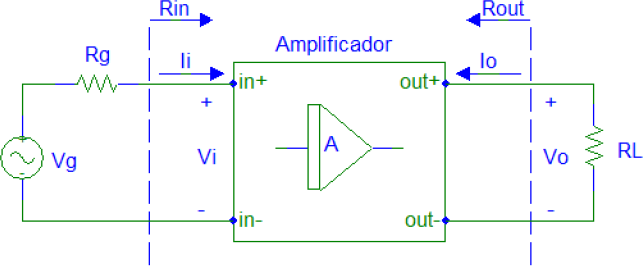 Carga
Amplificador
Av  v0 / vi Ai  i0 / ii
Zin  vi / ii Zout   vo / io
G  v0 / vg
en dBs	20 log | A	|
Ganancia en tensión, Av y G
v
Ganancia en corriente, Ai
Resistencia de entrada, Zin
Resistencia de salida, Zout
p	 v0i0
A	
 A A
Ganancia en potencia
en dBs	10 log | A	|
0
p
v	i
p
pi	viii
96
Amplificación
La excitación puede ser:

En tensión: equivalente Thévenin de la fuente de excitación
Rg
Circuito equivalente de un generador de tensión.
Rg típica 50
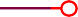 vg
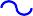 En corriente: equivalente Norton de la fuente de excitación
Circuito equivalente de un generador de corriente.
Rg típica M
ig
Rg
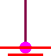 97
Amplificación
Sistema Completo
Tensión
Rg
Ri
Ro
+
Ve
+_
vg
v
Ave =v
A	 Vo
RL
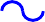 0
L
v
-
V
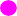 e
Excitación
Amplificador
Carga
Corriente
Ri
Ro
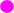 A	 Io
iL	RL
I
ig
Rg
i0
I
ie ↓
Aie
e
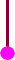 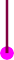 98
Amplificación
Característica de entrada del amplificador: impedancia de entrada, Zin
Zin
Excitación en Tensión
Rg
Interesa Zin>>Rg≈50 Caso ideal Zin = 
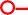 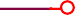 +
Ve
Zin
v
-
Zin
v	 v
 v
e
Z	 R
in	g
Excitación en Corriente
Interesa Zin << Rg≈M Caso ideal Zin = 0
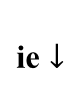 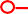 Zin
i
Rg
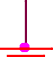 Rg
i	 i
 i
e
Zin  Rg
99
Amplificación
Característica de salida del amplificador: impedancia de salida, Z0

Generador de tensión	Generador de corriente
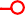 R0
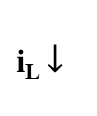 RL
+ VL
R0
i0
v0
RL
-
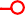 RL
R0
vL  v0
 v
iL  i0
 i
0
R0  RL
0
R	 R
0
L
Interesa R0<<RL Caso ideal R0 = 0
Interesa R0>>RL Caso ideal R0 =
100
Tipos Amplificadores
e

Ro
Aie

Ro
Ave
Aie
101
Polarizacion del transistor (recordatorio)
Circuito de entrada	• Circuito de salida
iC
RC
C
VBB  iB ·RB  VBE	VCC  iC ·RC  VCE
iB
RB
B
V
V	 0,7
   CC
VBB
   BB
iE
VCC
i
V	 0,7	i
V	 0
E
BE	B
iB  0
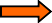 CE
iC  0	 VCE
C
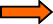 R
R
C
B
VBE  VBB
VCC
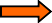 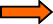 iB
Característica V-I de entrada de un transistor
i
C
Característica V-I de salida de un transistor
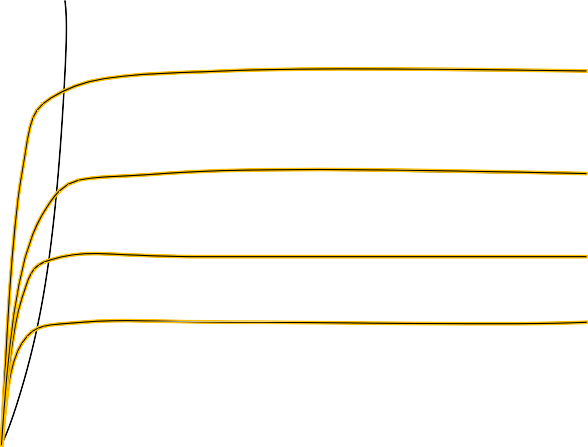 Punto de operación Q
ICQ
Punto de operación Q
IBQ
vCEQ
vBEQ
vBE
vCE
102
Amplificador Inversor (emisor común)
iC
RC
C
iB
RB
B
Recta de carga dinámica
VBB
iE
VCC
E
iB
iC
Característica V-I de entrada de un transistor
t
V	/R
CC	C
Punto de operación Q
ICQ
Punto de operación Q
Amplitud v (t) pequeña
IBQ
para que la respuesta sea lineal
VCEQ
vce
VCC
vBEQ
vBE
Punto de trabajo en el centro de la recta de carga
103
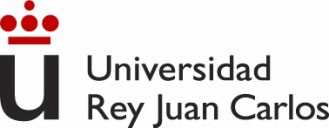 Amplificador Inversor (emisor común)
Distorsión de la forma de onda
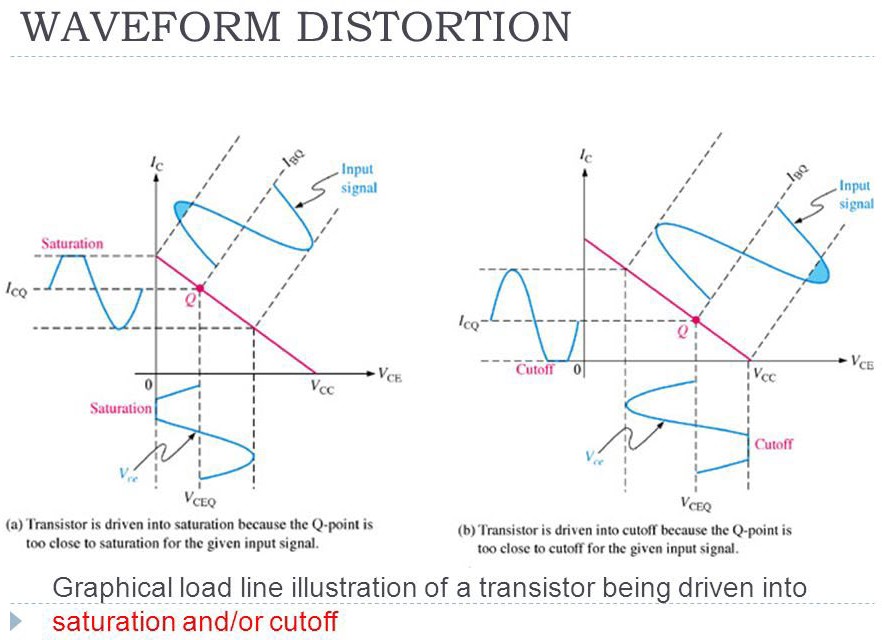 104
El Amplificador no lineal
Linealizar un amplificador no lineal:

Polarizar el circuito para que opere en un punto adecuado Q (mitad de la recta de carga).

Superponer una señal pequeña que varíe con el tiempo, vi (t)
Señal	vi(t)	es	suficientemente	pequeña amplificador sea lineal aproximadamente. VI voltaje de polarización (DC)
vi (t) voltaje de pequeña señal (AC)

Entrada: VI+vi(t) (voltaje total DC+AC) Salida: VO+vo (t)
para	que	la	respuesta	del
vo (t) = A vi (t), siendo A la pendiente de la tangente a la Característica de Transferencia en el punto de trabajo (Q).
105
Aproximación de los modelos lineales
VO(t)
y = mx + b
Ordenada en el origen Pendiente de la recta
vo
Q
Vi(t)
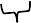 vi
Alrededor del punto Q se puede aproximar la característica del dispositivo a la recta tangente a dicha característica

El modelo lineal de este dispositivo en el punto Q será la recta v0 = mvi + b

En el régimen de pequeña señal (amplitud AC “pocos mV”) cualquier dispositivo no lineal (diodo, transistor) se comporta de forma lineal.
106
Modelo equivalente de pequeña señal del BJT
En pequeña señal y a frecuencias medias, el modelo simplificado del BJT es:

iB	iC
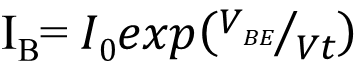 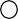 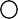 vCE
hie
hfe· iB
ie
vBE
I	I	1
B	    B  
VBE	Vt
VBE	 Vt
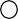 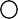 hie
 hie  r
 hieiB
I	I
vBE
B	B
hie: resistencia de entrada
hfe: ganancia de corriente en AC
iC   h feiB
 0.026
h	 Vt
depende del punto de polarización!
ie
I	I
B
B
107
Modelo equivalente de pequeña señal del FET
En pequeña señal y a frecuencias medias, el modelo simplificado del FET es:
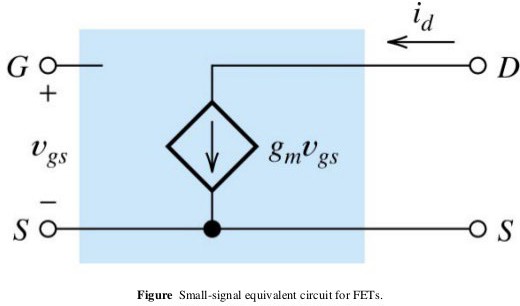 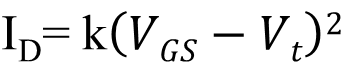 ID
 2	kI	 g
D
m
V
GS
resistencia de entrada infinita
gm ganancia de transconductancia en AC
gm depende del punto de polarización!
108
Modelos equivalentes de pequeña señal
Estudian el comportamiento del transistor alrededor del punto de trabajo.

Son válidos para la zona de corriente constante (en la curva característica de salida del transistor)


Metodología:

Se anulan las fuentes constantes (DC) del circuito

Se reemplaza cada componente por un equivalente lineal que modele la respuesta a pequeñas perturbaciones (modelo en pequeña señal).
109
Acoplamiento capacitivo
¿Cómo	separar	el	circuito	de	polarización	del	transistor	de	la	señal	que queremos amplificar?¿Cómo acoplar pequeña señal sin cambiar Q?

Ppo. de superposición: anular la fuente de pequeña señal para hallar el punto de trabajo del transistor.
Al conectar el generador de señal el pto. de trabajo no debe cambiar. Ejemplo:
Vcc
Si interruptor cerrado vG= 0  TRT en corte.

Cambia en punto de trabajo!!
Rc1
R4
2
Vout
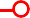 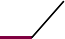 3
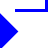 V1
1
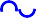 R3
Re1
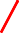 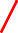 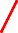 110
Acoplamiento capacitivo
Solución: Acoplamiento Capacitivo para conectar pequeña señal
Vcc
En DC (w=0) el condensador es un circuito abierto	(la alterna no interfiere en Q). Zc=1/jwC  Zc = ∞
Rc1
R4
En AC y a frecuencias medias y altas (kHz-MHz) los condensadores  se  eligen  grandes  para  que  sean cortocircuitos.
2
Vout
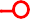 3
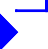 V1
1
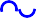 R3
Re1
Si C grande, Zc=1/jwC  Zc = 0  VG =Vi
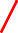 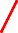 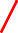 Problema:	en	baja	frecuencia	los	condensadores	no	son	cortocircuitos	y	la ganancia disminuye a baja frecuencia!
111
Acoplamiento capacitivo
Conectar la resistencia de carga también puede cambiar el punto de trabajo.
Solución: Introducir otro condensador entre la salida y la resistencia de carga. Conexión entre varias etapas también	se realiza mediante condensadores.
Cout
Cacoplo
Cin
Vcc
1
1
3
3
2
2
RL
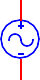 Vin
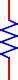 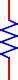 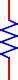 Etapa 1
Etapa 2
0
112
Resumen acoplamiento capacitivo
El punto de trabajo NO puede cambiar al conectar: la señal de alterna, la carga o dos etapas entre sí

Usaremos condensadores para acoplar etapas, la señal de entrada y la resistencia de carga

En el análisis de continua (DC) los condensadores se sustituirán por circuito abierto

En el análisis de alterna (AC) a frecuencias bajas o medias los condensadores se sustituyen por cortocircuito
113
Acoplo directo
¿Cómo acoplar pequeña señal sin cambiar Q y sin usar condensadores?
Problema	de	los	condensadores	de	acoplo.	A	baja	frecuencias	disminuye	la ganancia.

Diseño	cuidadoso	del	circuito	de	manera	que	el	punto	de	operación	sea independiente de la tensión de la entrada.
Vcc
Estrategia usada en circuitos integrados, por ejemplo, A.O.
Rc
Se usan alimentaciones simétricas.
2
V01
Rb
1
Vbb
Son diseños muy complicados.
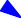 V02
3
Re
Vee
114
Método de resolución de circuitos
Análisis de un amplificador con transistores:
Calcular del punto de trabajo (los condensadores externos son c. abiertos en DC). Dibujar el circuito equivalente de pequeña señal:

Se anulan las fuentes de continua.
Se sustituyen los condensadores de acoplo y desacoplo por cortos. Se reemplaza el transistor por su modelo de pequeña señal.
Hallar los parámetros de pequeña señal. Calcular los parámetros del amplificador.
115
Cálculo impedancias de entrada y salida
Cálculo Zin de un amplificador:

Sustituir a la entrada del amplificador la excitación por una fuente de tensión de prueba (vtest)
Calcular vtest/itest= Zin
itest
Amplificador Ganancia A
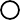 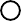 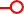 vtest
RL
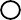 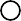 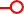 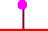 Cálculo Zout de un amplificador:

Anular las fuentes independientes (tensiónc.c., corriente c.a.)
Conectar la fuente de prueba a la salida del amplificador (vtest).
Calcular vtest/itest= Zout
Amplificador Ganancia A
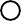 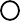 Ri
vtest
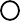 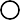 116
Amplificadores de una etapa
Amplificador con BJT en emisor común

Amplificador con BJT en colector común

Amplificador con FET en fuente común

Amplificador con FET en drenador común
117
Amplificador con BJT de una etapa. Emisor común
Vcc
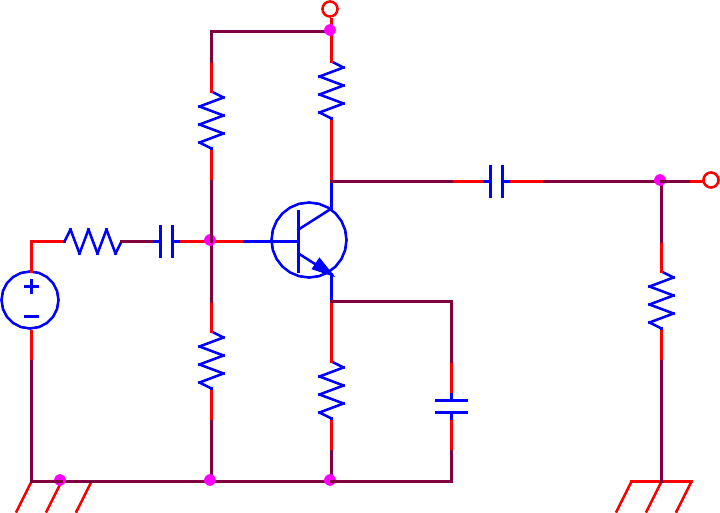 R1
Rc
Cout
2
Vout
Rin	Cin
1
Vin
RL
3
R2
Re
Ce
 v0
RC RL
  hfe
A
h	RC  RL RC
R h
V
v
p	ie
Z	
b
ie
in
R	 h
h R
h
i
p
ie
fe
ie	p
A	
 
0
I
i
h	RC  RL  h	 R
Z	 RC // ro  RC (si se desprecia ro )
ie
p
in
ie
out
118
Efecto del Condensador de desacoplo
Vcc
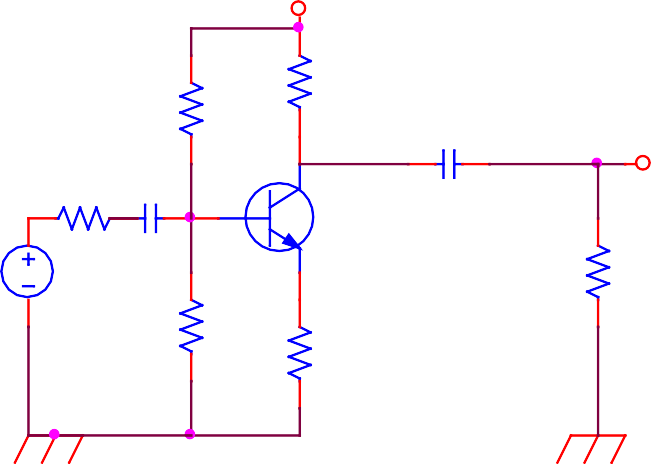 R6
Rc2
Cout1
2
Vout
Rin	Cin1 1
Vin1
RL1
3
R5
Re2
Si no hay CE (o se añade una RE adicional) se obtiene un circuito:

Con menor ganancia Mayor estabilidad Mayor ancho de banda
Mayor impedancia de entrada
119
Amplificador con BJT de una etapa. Colector común
Vcc
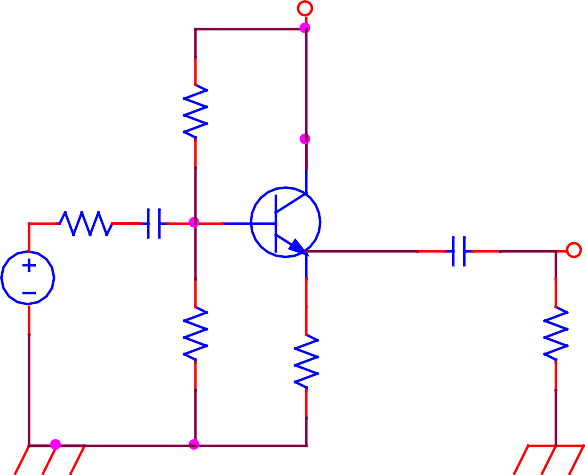 R1
2
Rin	Cin2 1
Cout
Vin
Vout
3
RL
R2
Re
1
 v0
hfe
A
R '

V
L
v	hie  RL '(hfe 1)
Z	 Rp //[hie
 (h	1)R  ']
b
in
fe
L
RL ' / RL (hfe 1)Rp
(R	 hie )
i
Z	 R	//
P
A	

0
out
E
I
(h	1)
i	Rp  hie  (hfe 1)RL '
fe
in
120
RESUMEN Amplificadores con BJT
La	configuración	en	Emisor	Común	es	la	más	adecuada	para producir la ganancia requerida en un amplificador.

Incluir una RE adicional (sin condensador) provee varias mejoras a costa de reducir la ganancia.
La	configuración	en	Colector	Común	tiene amortiguador del voltaje y amplificador de corriente.
aplicación
como
121
Amplificador con FET de una etapa. Fuente común
Vdd
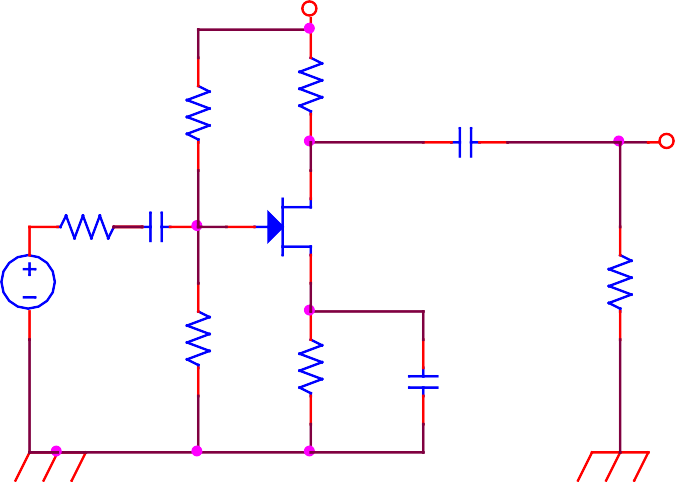 Rd
R1
Cout
Vout
2
Rin	Cin
3
Vin
RL
1
R2
Rs
Ce
 v0
Rd RL
A
 g
m R
V
v
 R
Zin  Rp
g
d
L
i
Rd RP
A	
 g
0
m R
Zout   Rd
I
i
 R
in
d
L
122
Amplificador con FET de una etapa. Drenador común
Vdd
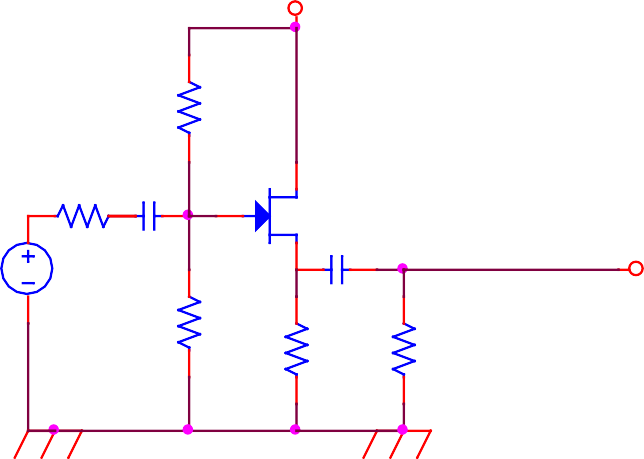 R1

Rin	Cin
3
2
Vin
Cout
Vout
1
R2
RL
Rs
gm (Rs / / RL )
A	 v0  
 1( positiva)
Zin  Rp
V
v	1 gm (Rs / / RL )
g
R
Z	 R	//	1
i
p
out	s
A	  0   A
g
I
V
m
i
R
in
L
123
RESUMEN Amplificadores con FET
La	configuración	en	Fuente	Común	es	la	más	adecuada	para producir la ganancia requerida en un amplificador.

Incluir una RS adicional (sin condensador) provee varias mejoras a costa de reducir la ganancia.
La	configuración	en	Drenador	Común	tiene amortiguador del voltaje y amplificador de corriente.
aplicación
como
124
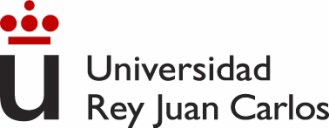 Tema 5 . Respuesta en frecuencia
125
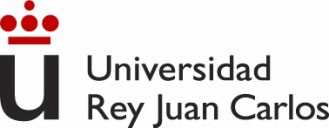 Fundamentos y herramientas utilizadas en el análisis en frecuencia. Diagramas de Bode.
Modelo en pequeña señal en alta frecuencias para BJT y FET.
Análisis en baja frecuencia de circuitos amplificadores. Método de las constantes de tiempo en cortocircuito.
	Análisis en alta frecuencia de circuitos amplificadores. Método de las constantes de tiempo en circuito abierto.
Índice
126
Microelectrónica: circuitos y dispositivos. M. N. Horenstein, Prentice Hall
Circuitos Electrónicos, análisis simulación y diseño. N. Malik, Prentice Hall

The art of electronics, P. Horowitz, Cambridge University Press
BIBLIOGRAFÍA
127
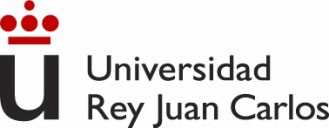 Fundamentos: Circuito RC paso bajo
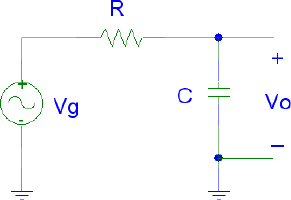 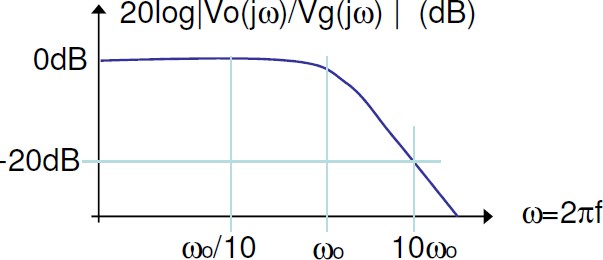 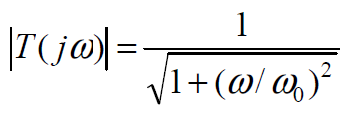 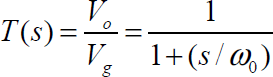 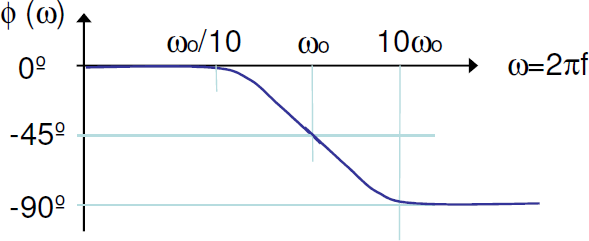 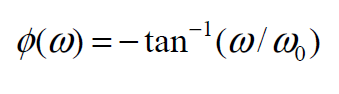 Open Course. Dpto. Tecnología Electrónica. UC3M
128
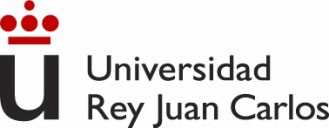 Fundamentos: Circuito CR paso alto
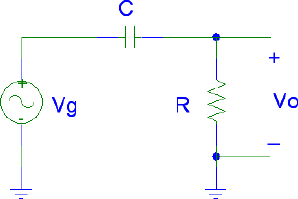 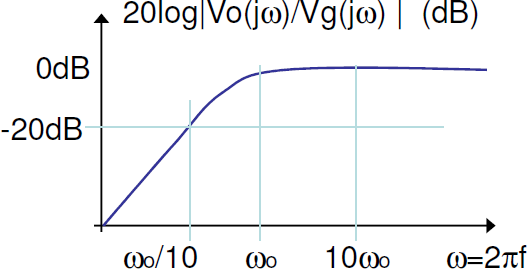 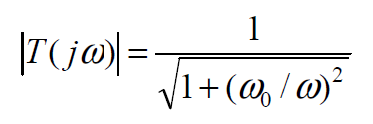 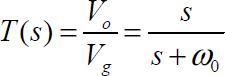 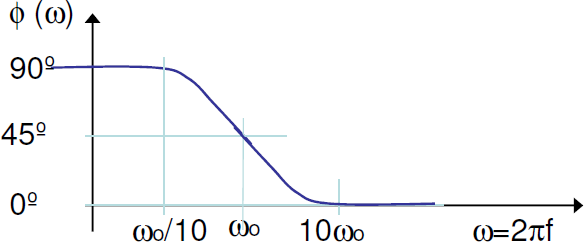 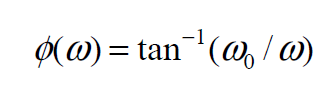 129
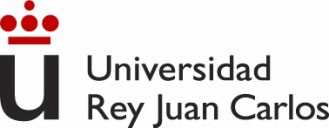 Fundamentos. Diagramas de Bode. Amplitud y fase
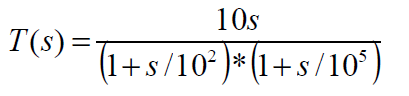 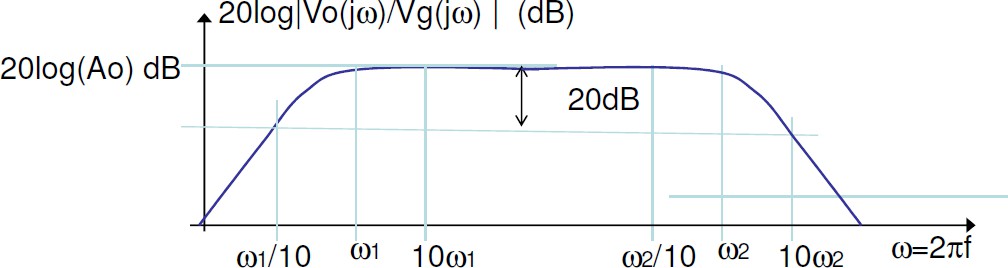 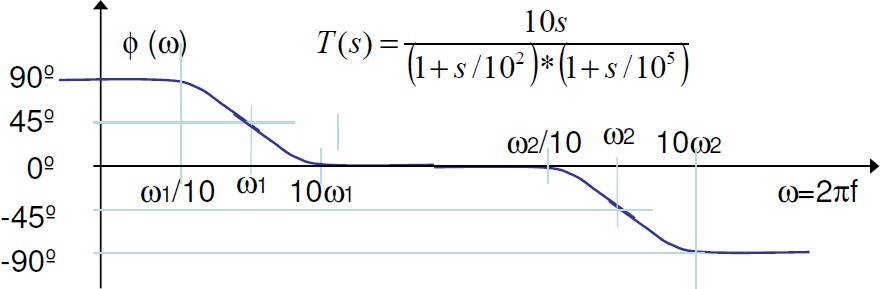 130
Fundamentos. Tres Bandas de Frecuencia
Amplificador banda ancha
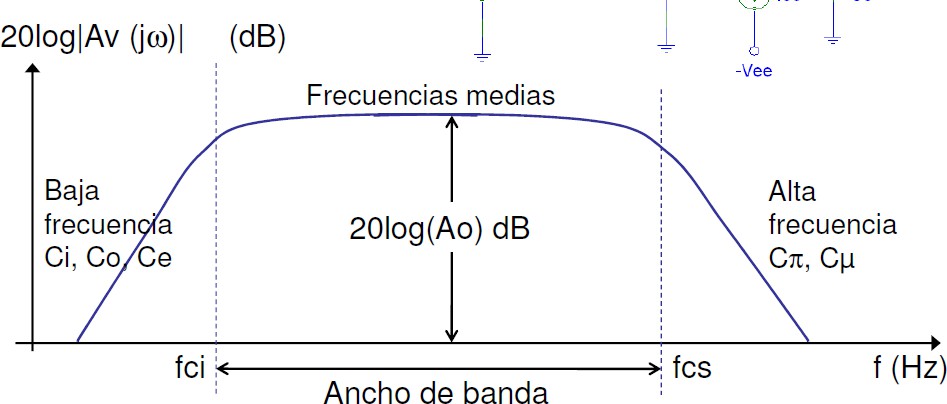 Condensadores de acoplo y desacoplo
Efectos capacitivos internos del componente
fci y fcs: frecuencias a las cuales Av cae 3 dBs respecto del máximo (Vout=0.707Vin)
Ancho de Banda (BW)= fcs - fci
131
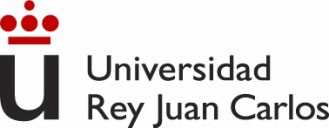 Modelo en pequeña señal en alta frecuencia para BJT.
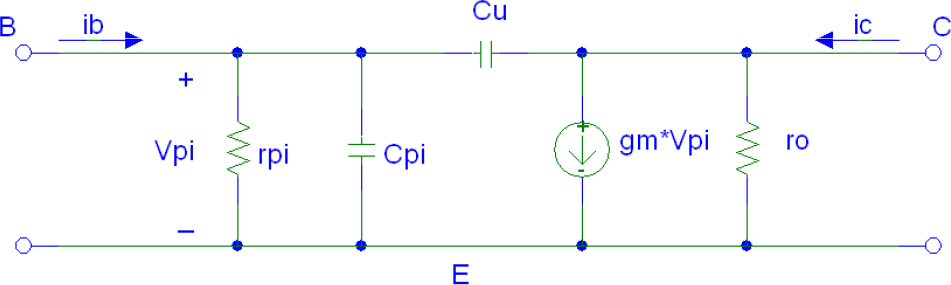 132
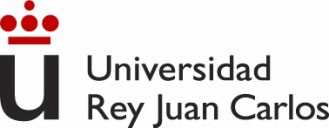 Modelo en pequeña señal en alta frecuencia para FET.
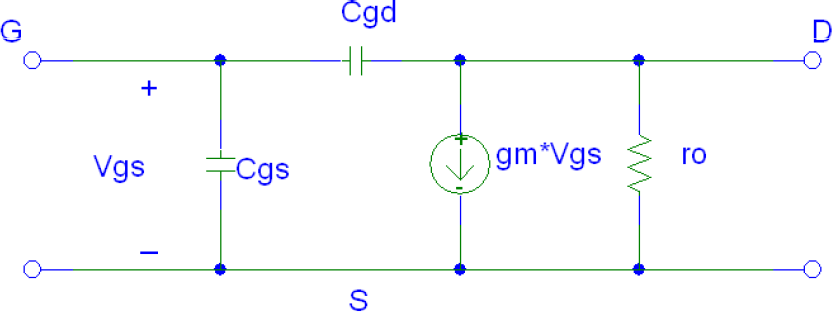 133
Fundamentos
Función de transferencia general es un cociente de polinomios con a y b reales, y m ≤ n, siendo n el orden de la red.
a	sm  .....a s  a
H ( jw)  H (s)  	m	1	0
sn
 b	sn1  ...b s  b
n1
1
0
Si factorizamos obtenemos
(s  z1 )(s  z2 )....(s  zm )
H ( jw)  H (s)  a
m (s  p )(s  p )....(s  p )
1	2	n
	am
lim H ( jw)
snm
w
Donde z1, z 2,….zm son los ceros, y p1, p2.....pn son los polos de la función.
134
Fundamentos
En general A(s) = Am FL(s) FH(s)

FL(s)
FH(s)
1
1
wH
wL
FL(s) tiende a 1 a alta frecuencia
FH(s) tiende a 1 a baja frecuencia

A (s) ~ AmFL(s)
A (s) ~ AmFH(s)
A (s) ~ Am
w < wH w > wL
wL< w < wH
135
Fundamentos
La ganancia a frecuencias medias, Am, se calcula dejando en circuito abierto  capacidades  internas  del  transistor  y  cortocircuitando  los condensadores de acoplo y desacoplo.

La función FL(s) se determinará teniendo en cuenta los condensadores de acoplo y desacoplo (ya no se sustituyen por cortocircuitos!). No se tiene en cuenta los efectos capacitivos los internos del transistor.

La función FH(s) se calculará teniendo en cuenta el equivalente en alta 	frecuencia de los transistores, y  suponiendo que los condensadores de 	acoplo y desacoplo son cortocircuitos.
136
Análisis en baja frecuencia de amplificadores
La respuesta en baja frecuencia de circuitos con transistores está fijada por los condensadores de acoplo y las constantes de tiempo asociadas.

Se hará la suposición de que la respuesta en frecuencia viene fijada por un POLO DOMINANTE.

El análisis en baja frecuencia se reduce al cálculo de la frecuencia de 	corte inferior asociada a este polo dominante.  El cálculo del polo 	dominante   se   realizará   aplicando   el   MÉTODO   DE   LAS 	CONSTANTES DE TIEMPO EN CORTOCIRCUITO.
137
Fundamentos
Criterio del polo dominante para FL (s)

Si la frecuencia del polo mayor está separada del polo ó cero más cercano al menos 2 octavas (factor 4) entonces:

wL~ wp siendo wp la frecuencia del polo dominante
s(s 10)
F (s) 
Ejemplo
L
(s 100)(s  25)
p1=100 p2=25 c1=10
El valor exacto es 105 rad/s
 102 rad/s
w		1002  252 102
L
El valor aplicando el criterio del polo dominante es 100
138
Análisis en baja frecuencia de amplificadores
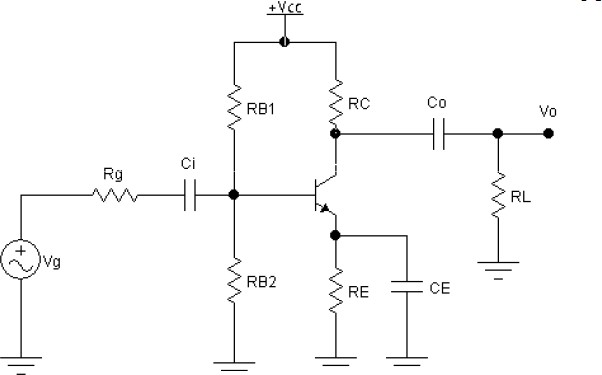 Ejemplo
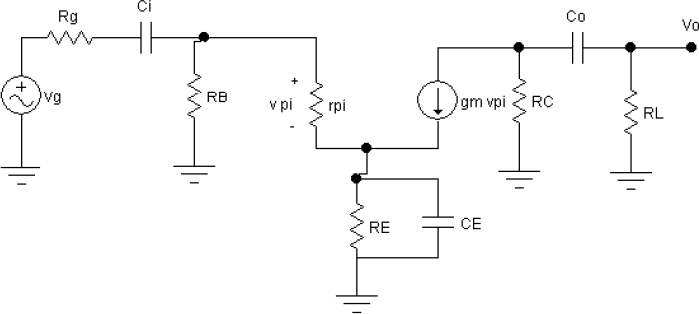 139
Análisis en baja frecuencia de amplificadores
Ejemplo
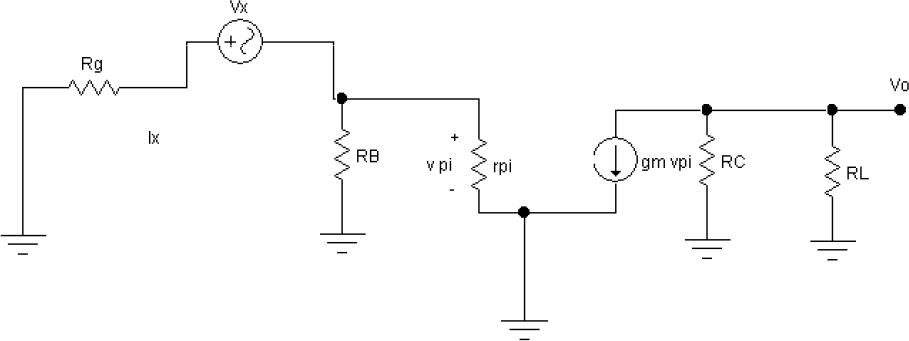 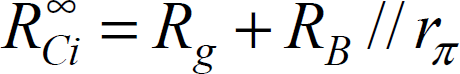 140
Análisis en baja frecuencia de amplificadores
Ejemplo
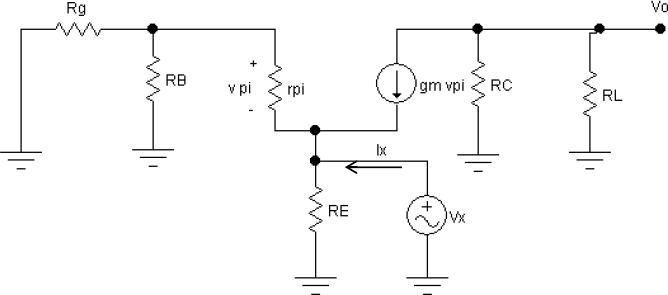 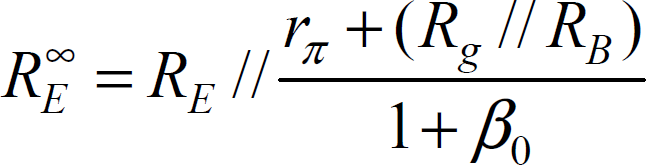 141
Análisis en baja frecuencia de amplificadores
Ejemplo
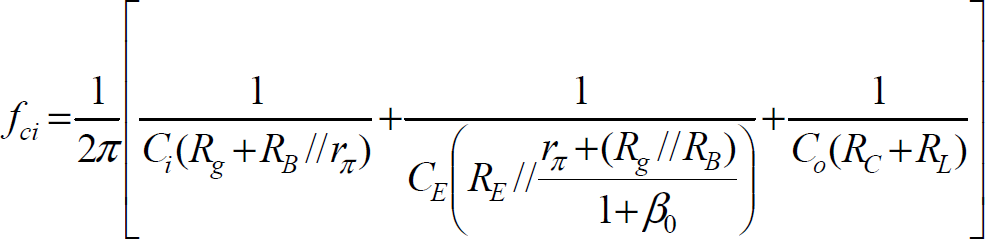 142
Análisis en alta frecuencia de amplificadores
La respuesta en alta frecuencia de circuitos con transistores está fijada por los condensadores internos y las constantes de tiempo asociadas.

se hará la suposición de que la respuesta en frecuencia viene fijada por un POLO DOMINANTE.

El análisis en alta frecuencia se reduce al cálculo de la frecuencia de corte superior asociada a este polo dominante.  El cálculo del polo dominante   se   realizará   aplicando   el   MÉTODO   DE   LAS CONSTANTES DE TIEMPO EN CIRCUITO ABIERTO.
143
Fundamentos
Criterio del polo dominante para FH(s)

Si la frecuencia del polo menor está separada del polo ó cero más cercano al menos 2 octavas (factor 4) entonces:
wH~ wp siendo wp la frecuencia del polo dominante Ejemplo
(1 s 105 )
FH (s)  (1 s 104 )(1 s 4 104 )
p1=104 p2=4x104 c1=105
El valor exacto es 9537 rad/s
1	1
2
	
 9803 rad/s
w	
1010
H
108	16 108
El valor aplicando el criterio del polo dominante 104
144
Análisis en alta frecuencia de amplificadores
Método de las constantes de tiempo en circuito abierto
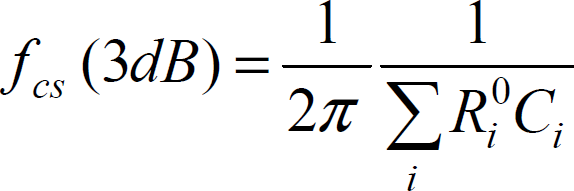 Donde:
Ci son cada uno de los condensadores internos presentes del componente (circuito equivalente).
R i 0 es la impedancia que ve cada uno de los condensadores con el resto EN CIRCUITO ABIERTO
145
Análisis en alta frecuencia de amplificadores
Ejemplo
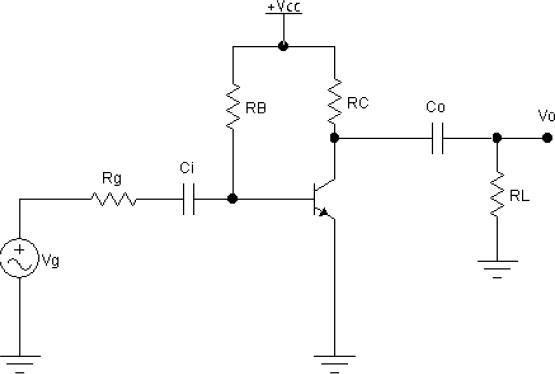 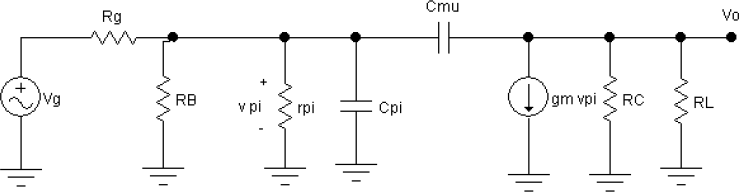 146
Análisis en alta frecuencia de amplificadores
Ejemplo
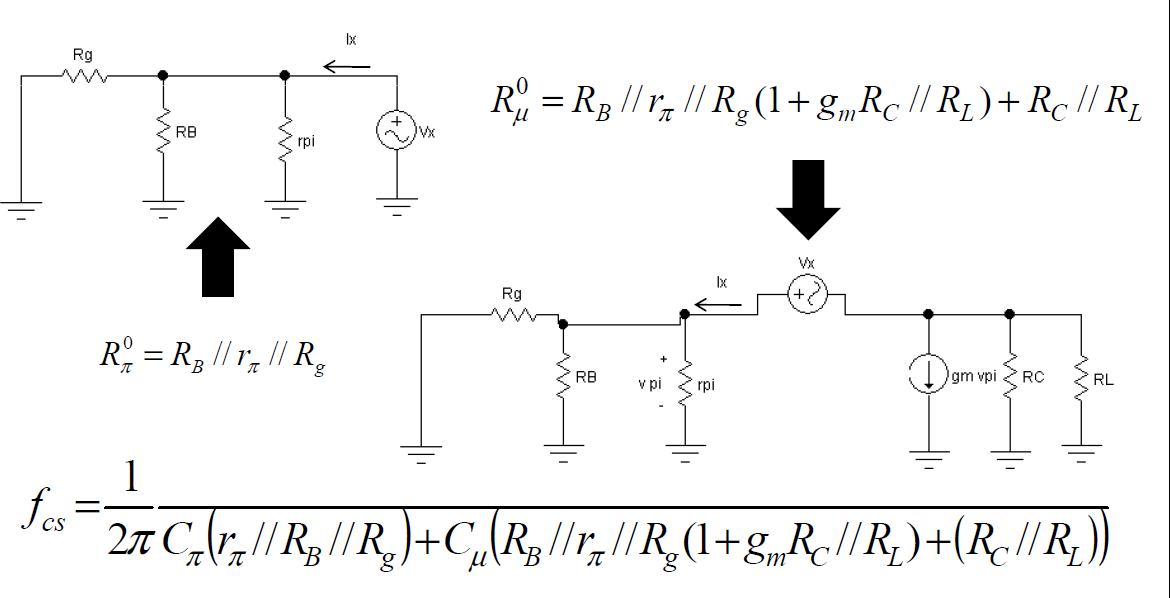 147
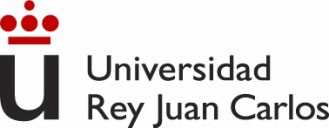 ©2023 Autoras Belén Arredondo y Beatriz Romero
Algunos derechos reservados Este documento se distribuye bajo la licencia
“Atribución-Compartir Igual 4.0 Internacional” de Creative Commons, disponible en https://creativecommons.org/licenses/by-sa/4.0/deed.es
Para cualquier duda o sugerencia de mejora, puedes escribir a belen.arredondo@urjc.es y beatriz.romero@urjc.es
Agradecimientos a los profesores Gonzalo del Pozo y Diego Martín